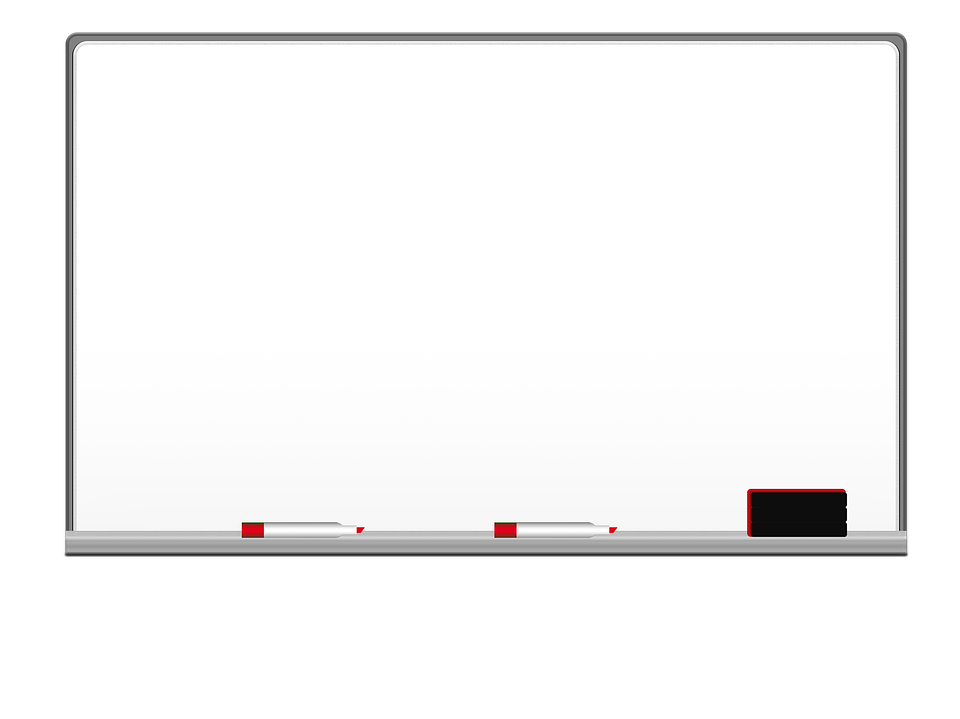 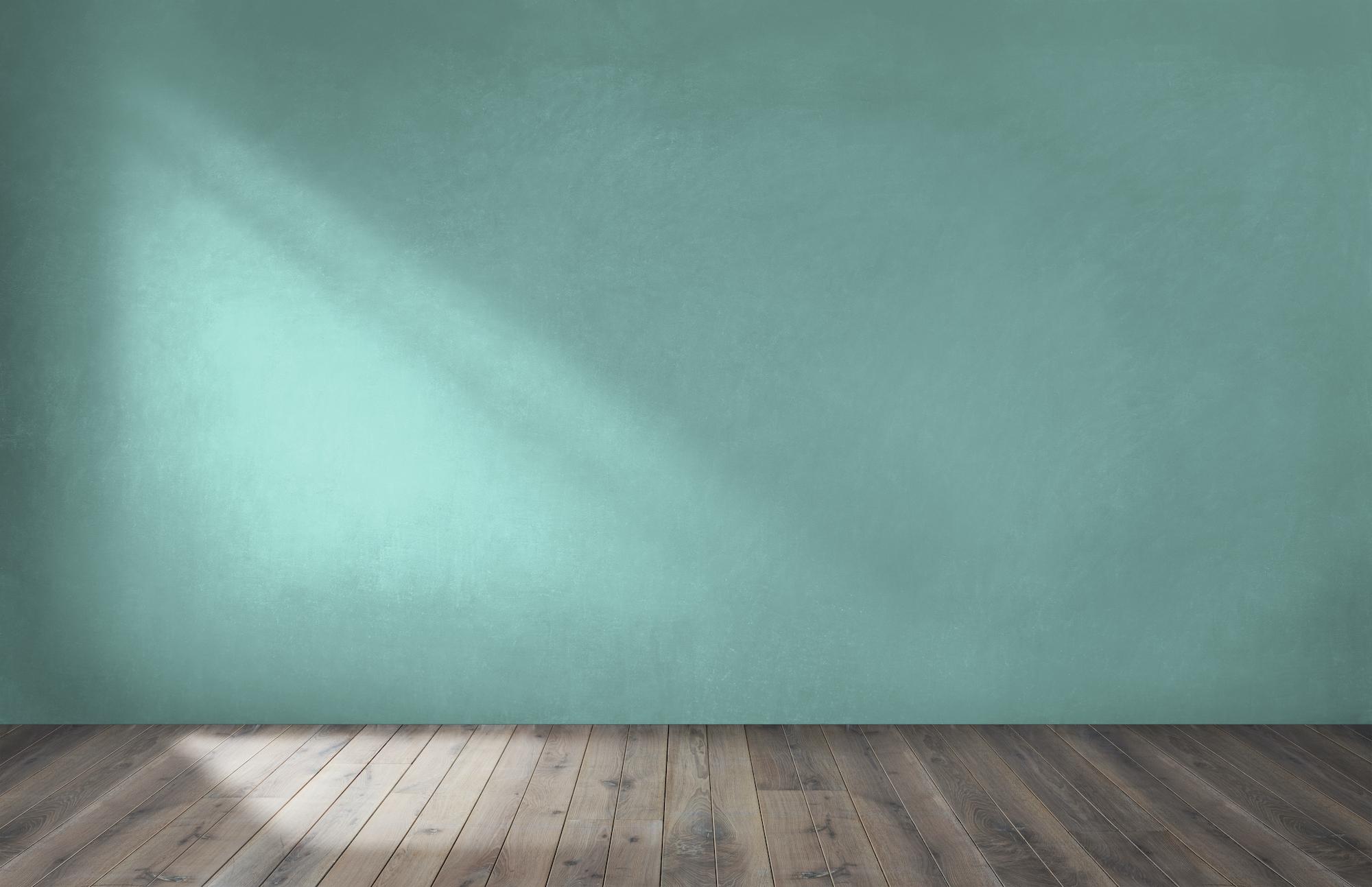 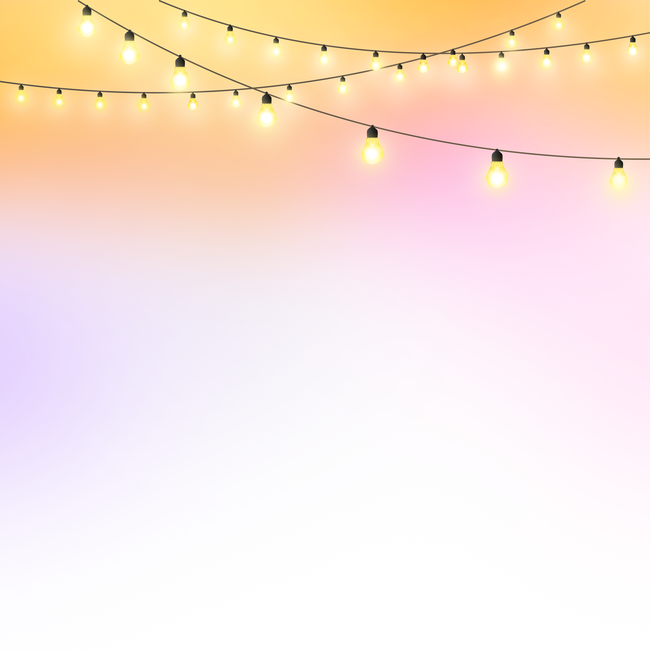 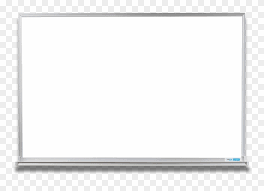 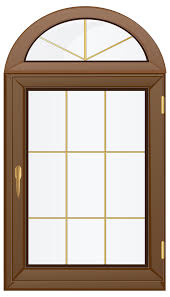 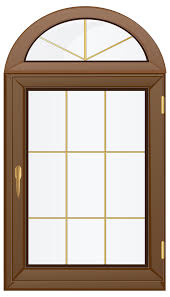 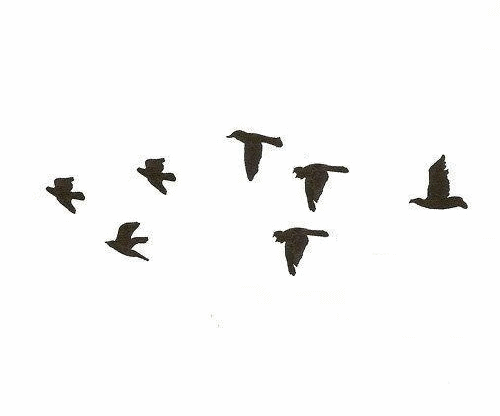 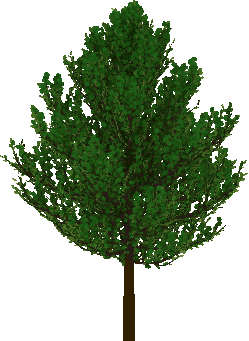 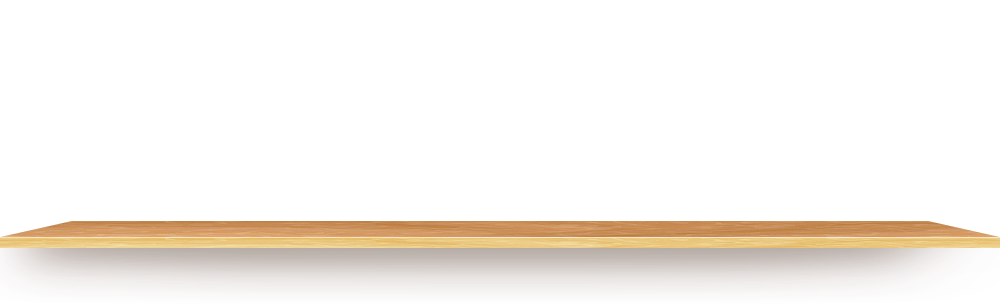 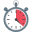 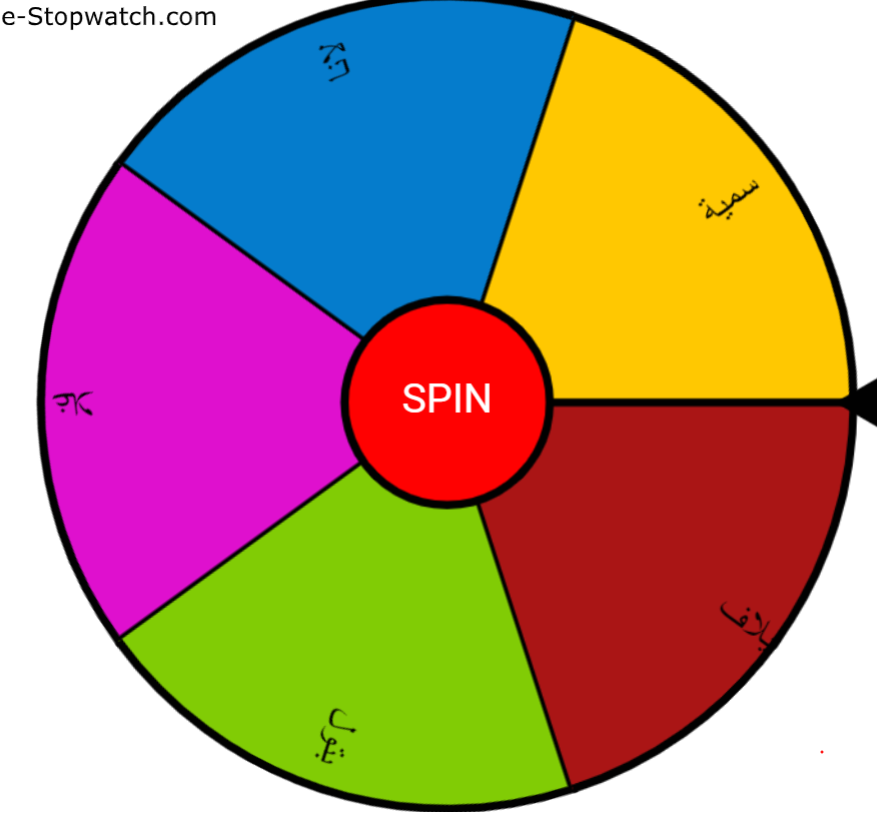 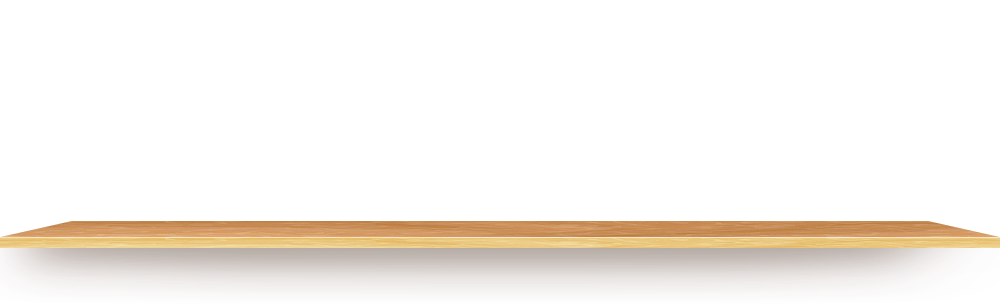 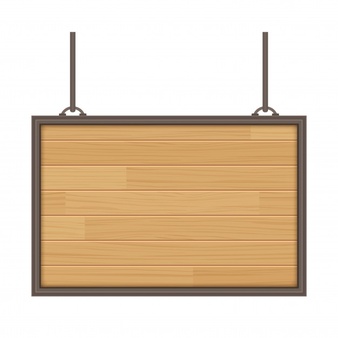 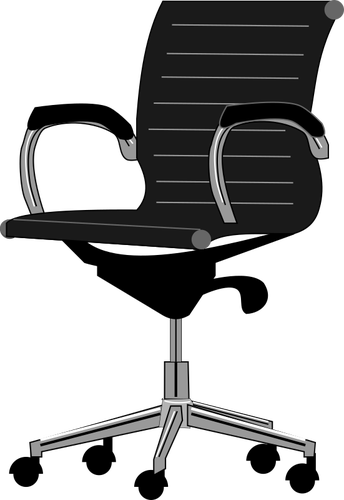 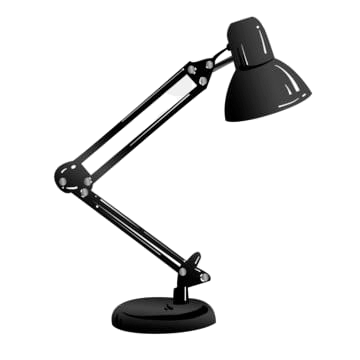 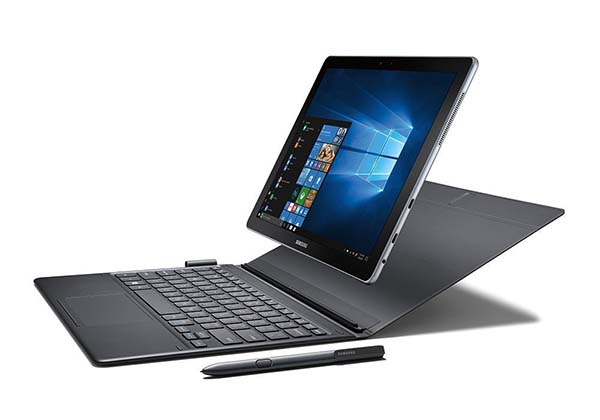 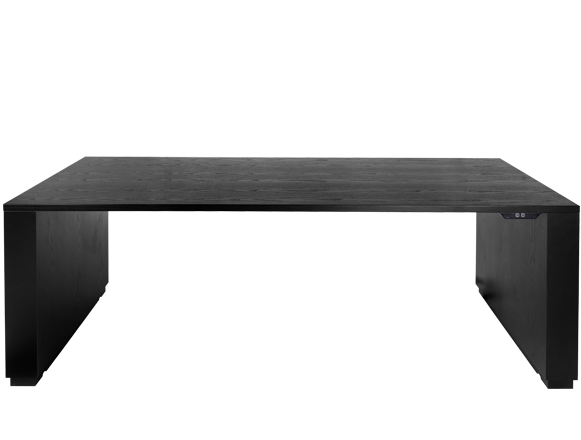 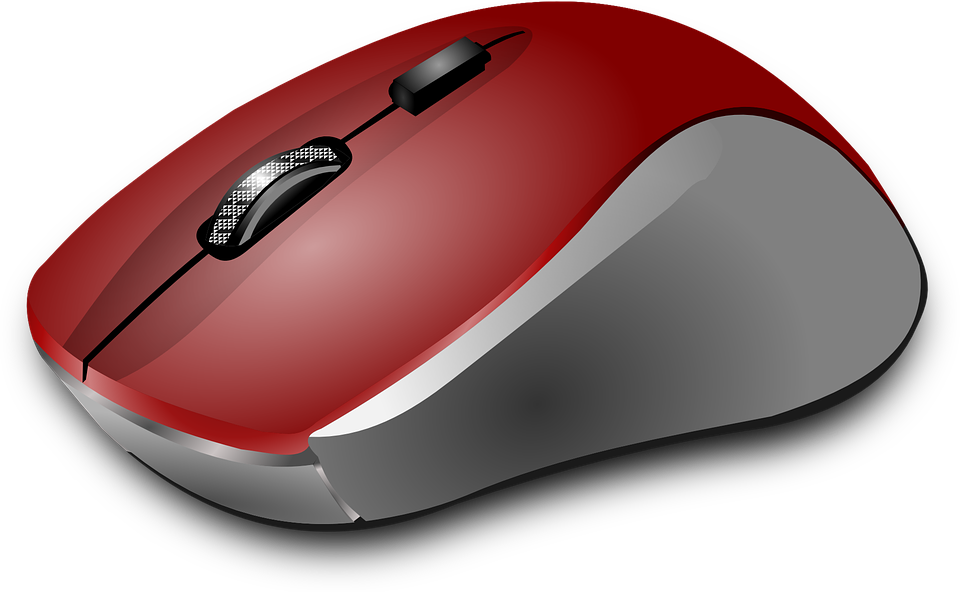 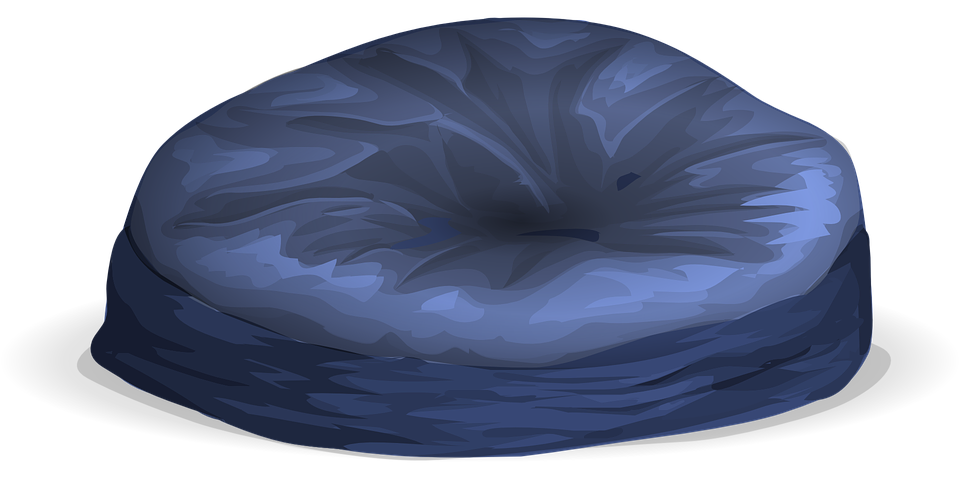 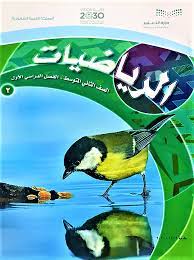 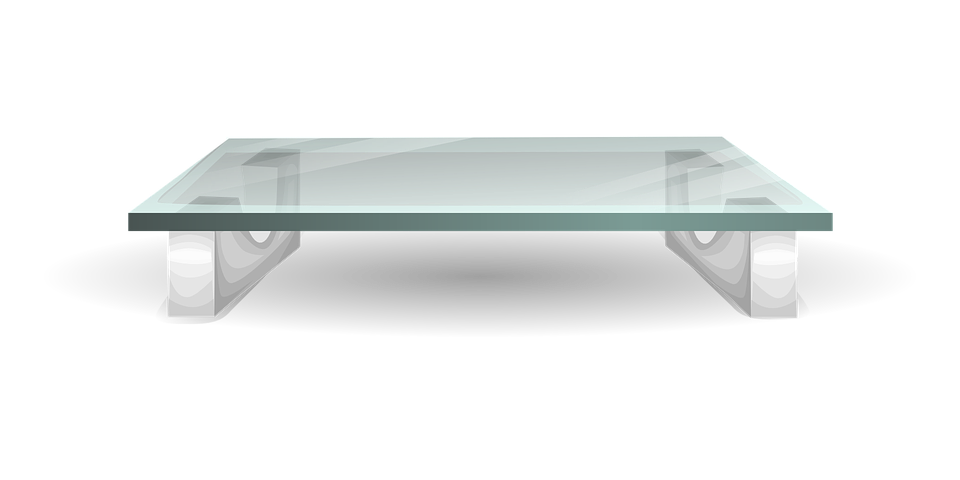 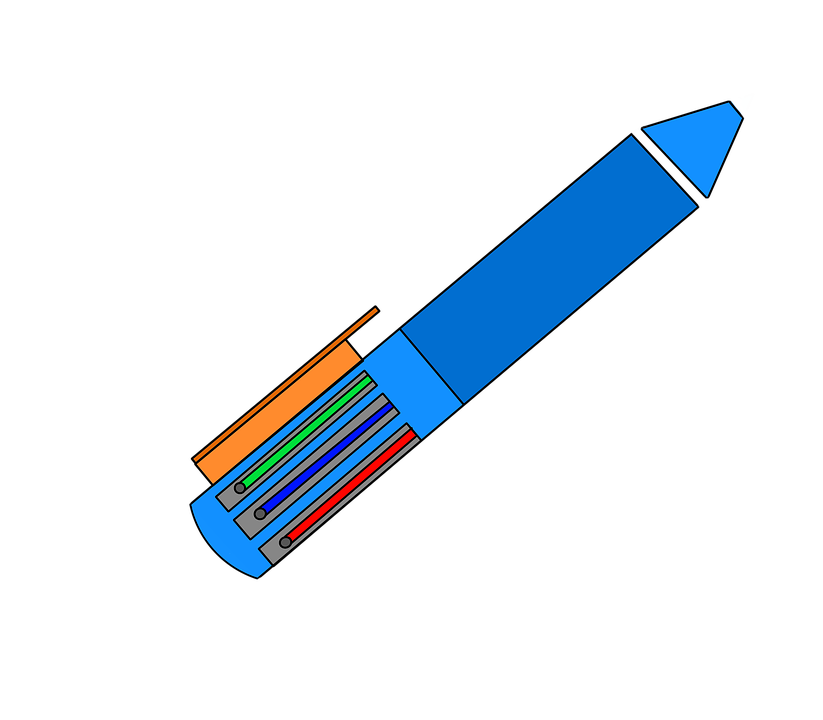 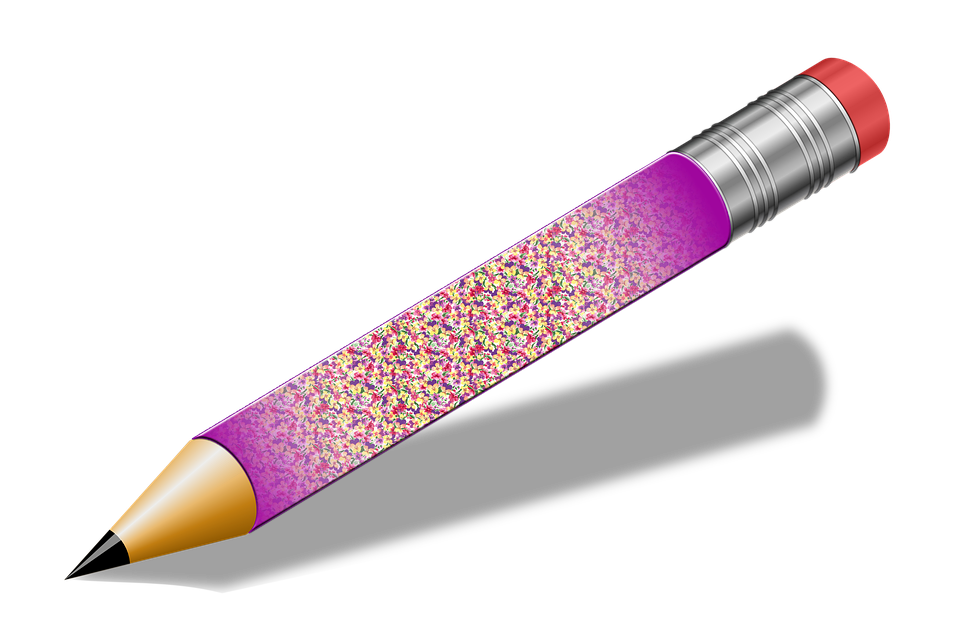 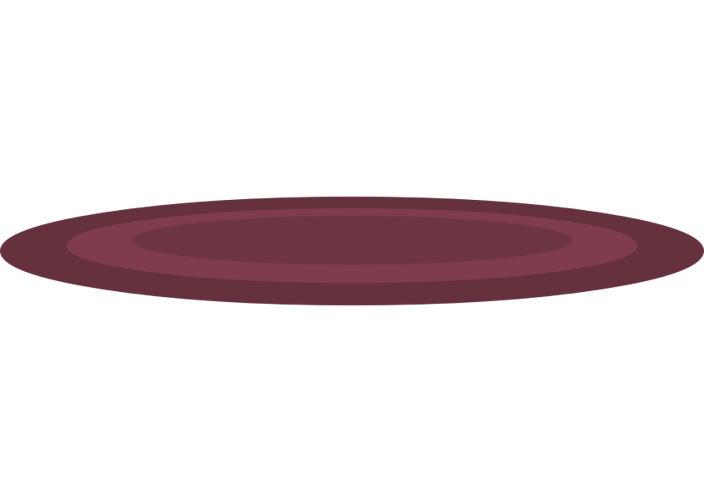 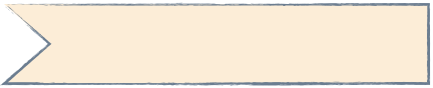 جدول التعلم
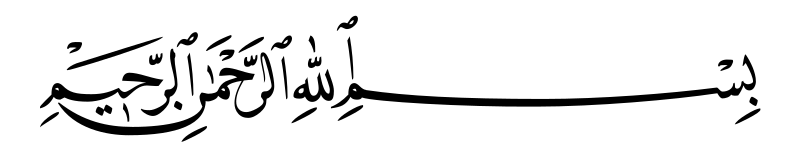 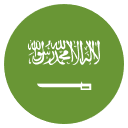 التاريخ   /    /  ١٤٤هـ
رقم الصفحة :
٤-١
إيجاد النسبة المئوية ذهنا
فكرة الدرس
أحسب النسبة المئوية ذهنيا
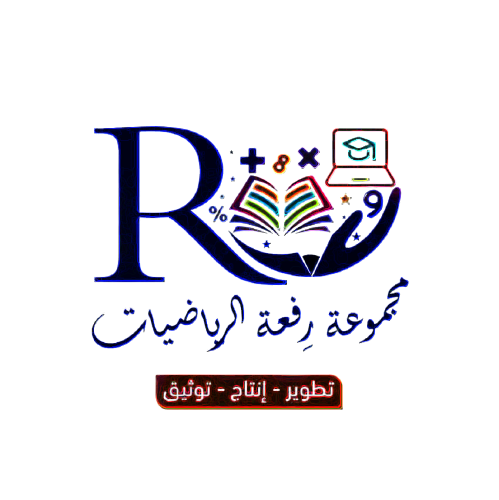 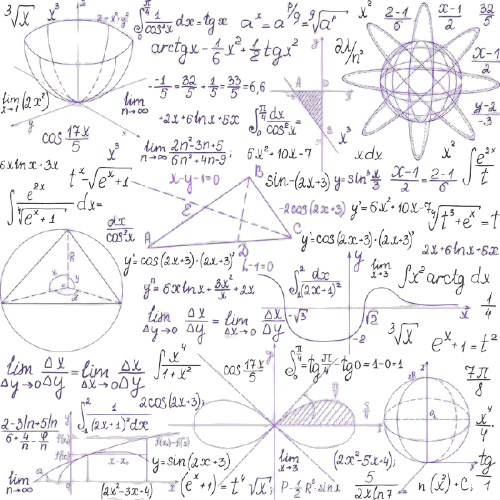 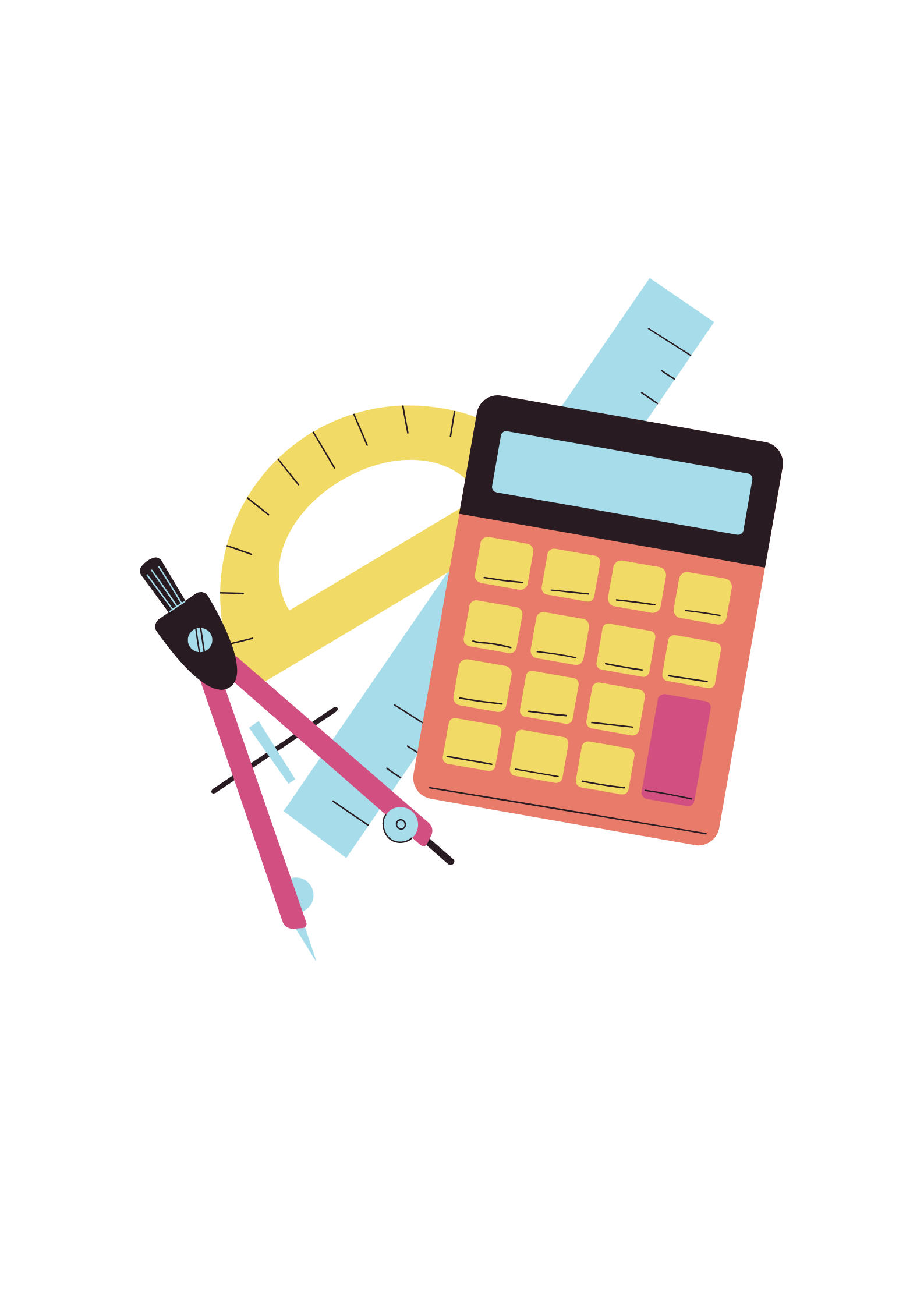 ٤-١
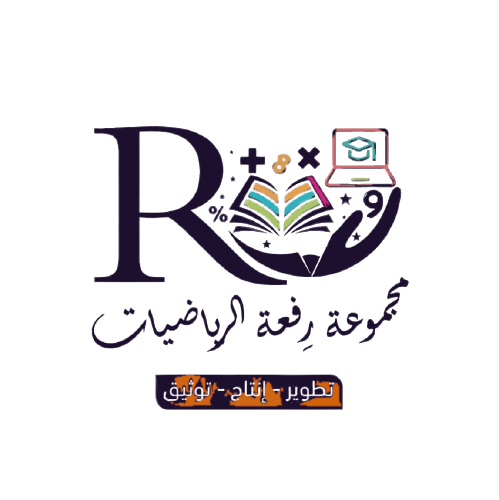 االتكبير والتصغير
جدول الضرب
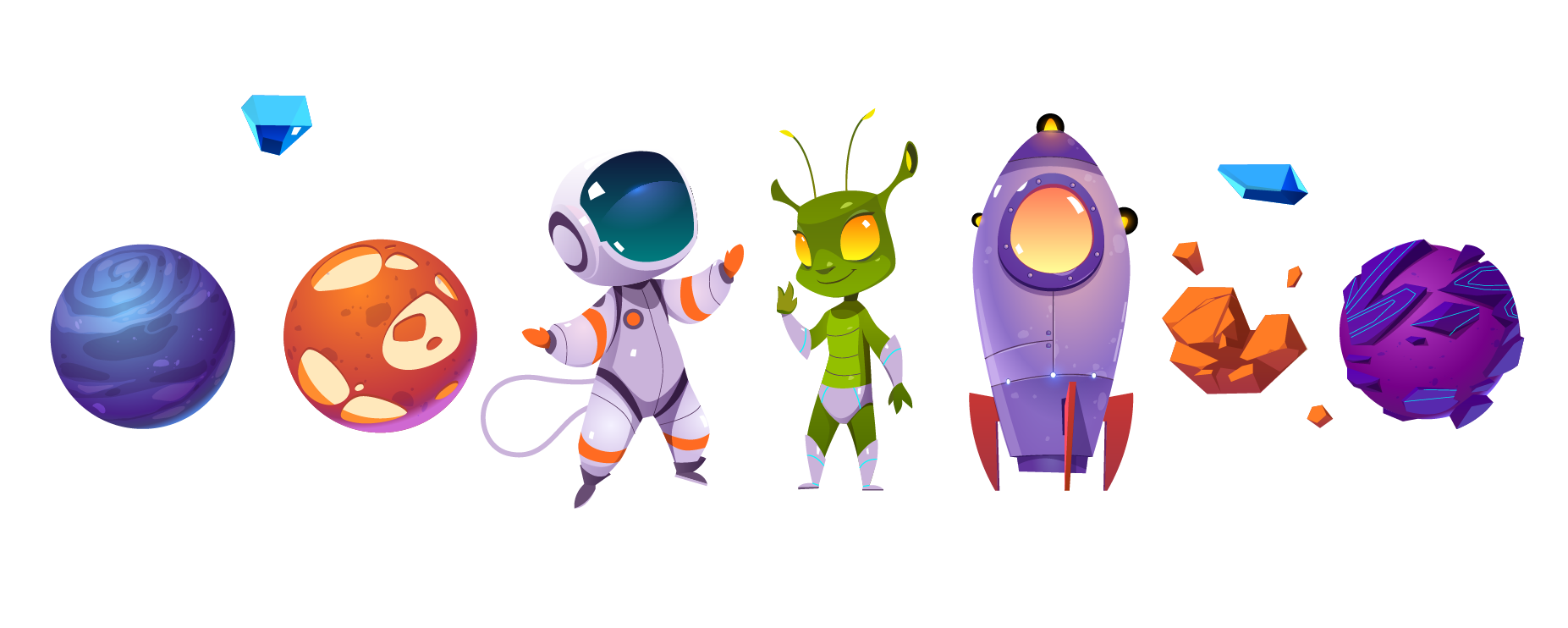 لوحة تعزيز النجوم
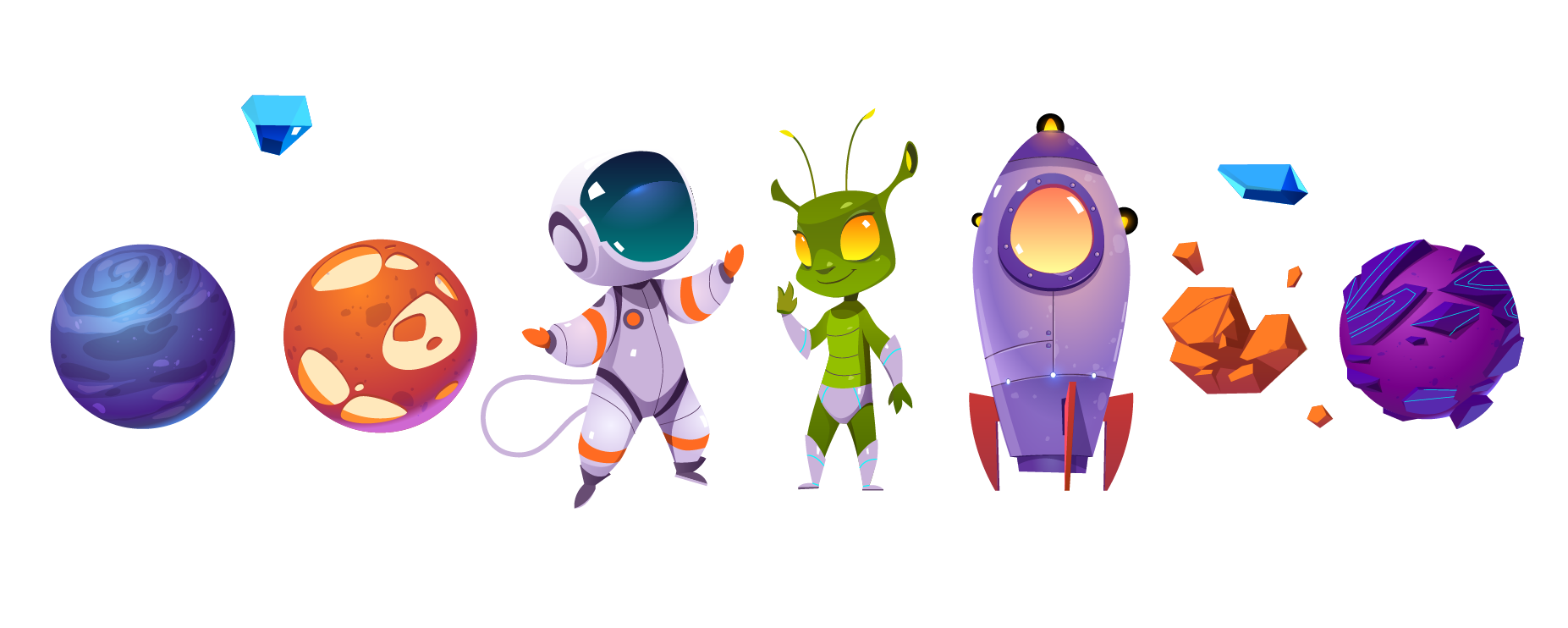 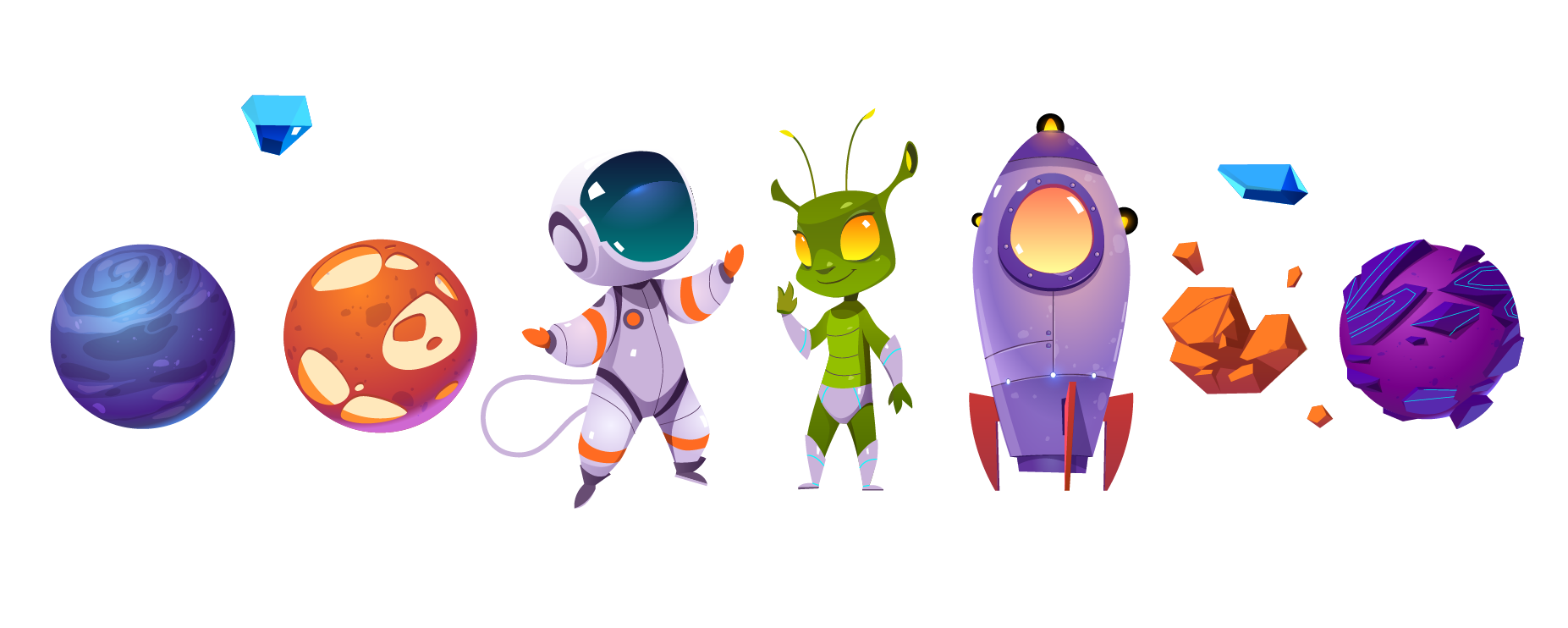 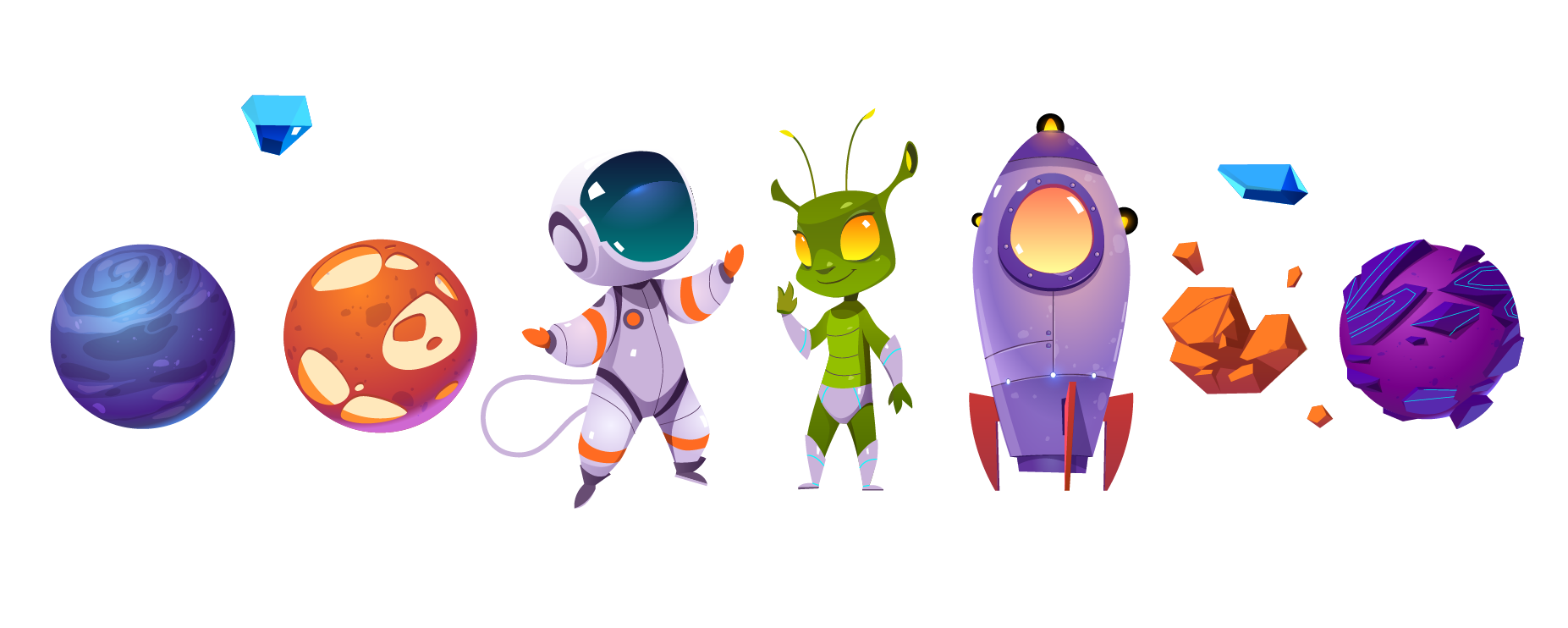 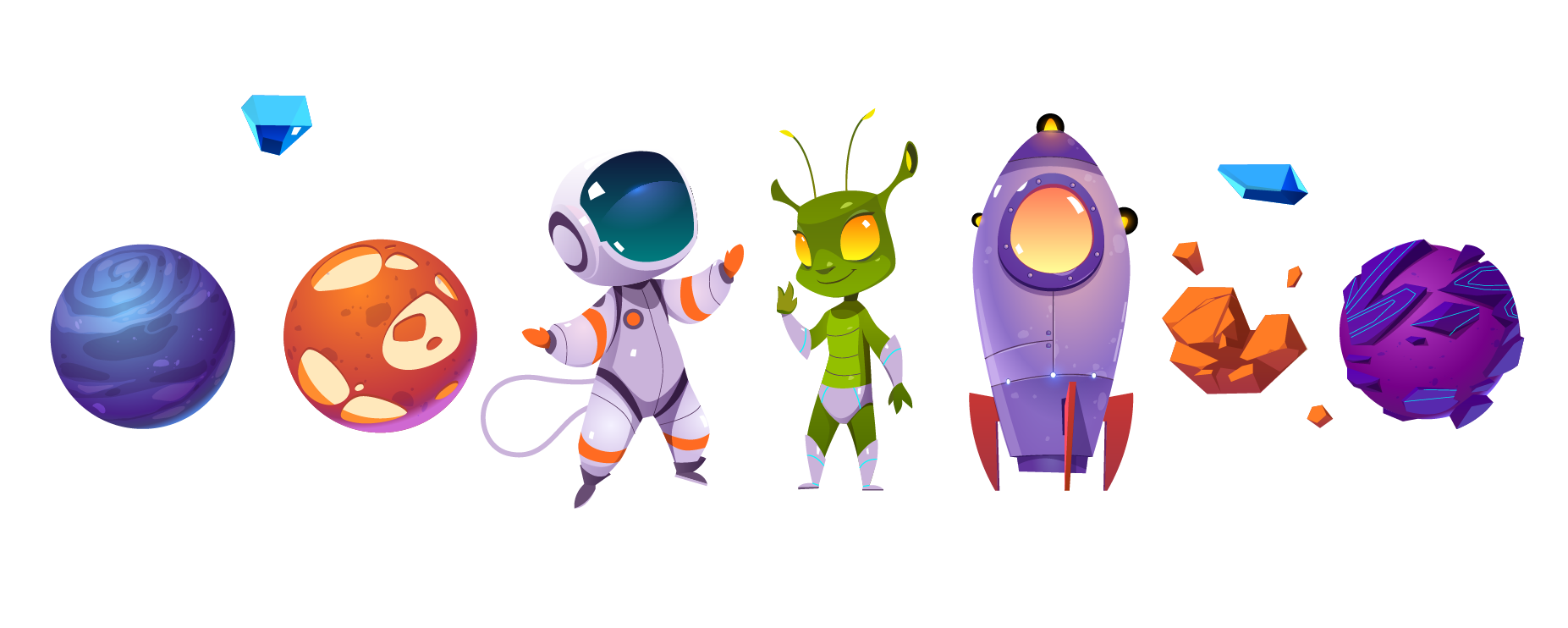 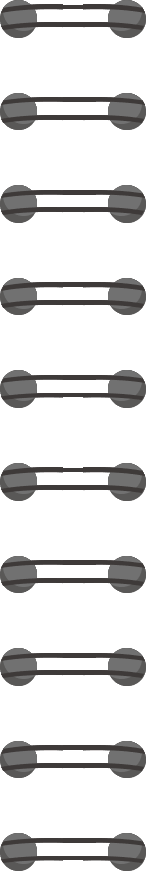 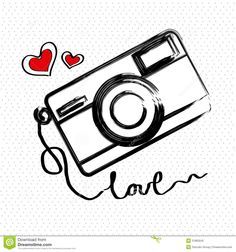 إيجاد النسبة المئوية ذهنياً
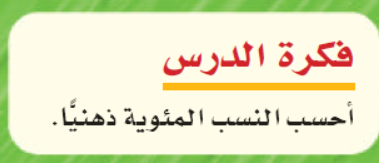 تحقق من فهمك
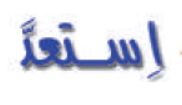 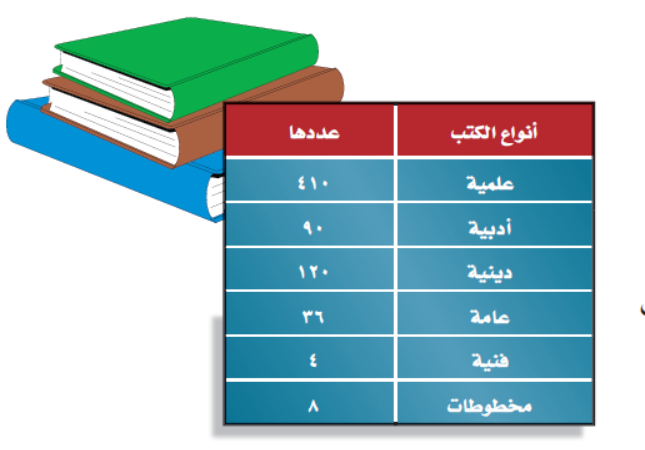 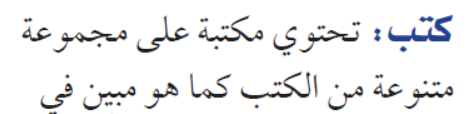 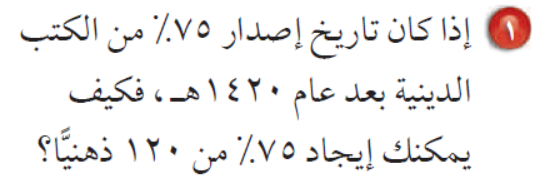 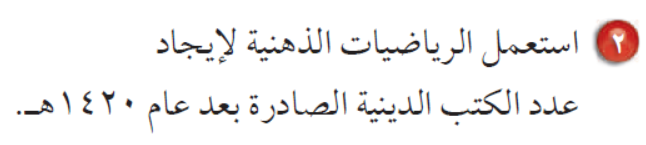 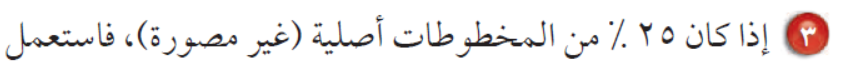 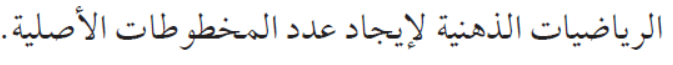 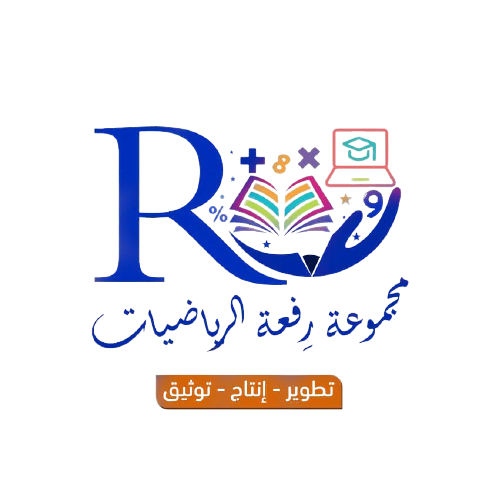 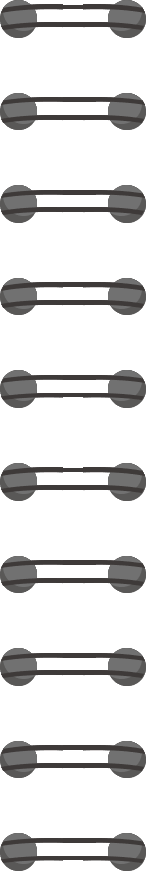 إيجاد النسبة المئوية ذهنياً
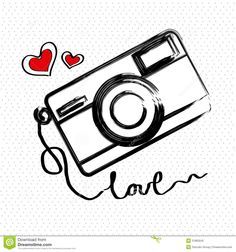 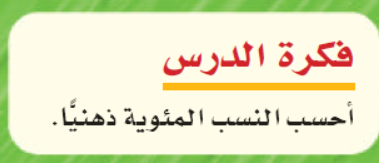 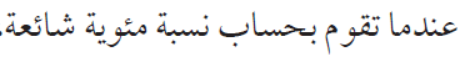 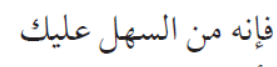 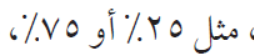 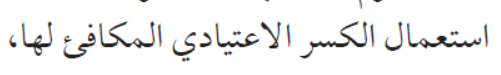 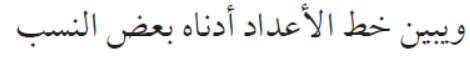 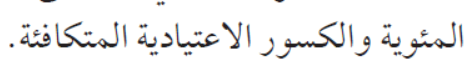 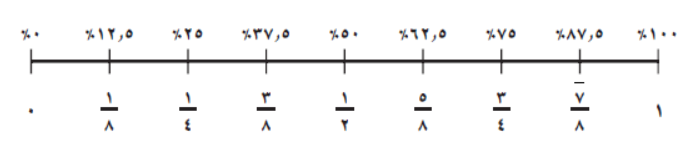 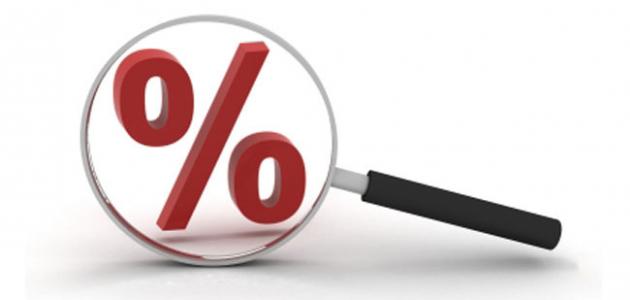 لاغنى  عن استخدام النسب في حياتنا اليومية فهي تستخدم في أمور عده منها 
دينية مثل الزكاة ودنيوية مثل الاقتصاد في التخفيضات والارباح  وكذلك في التعليم والطب والفلك وكافة المجالات
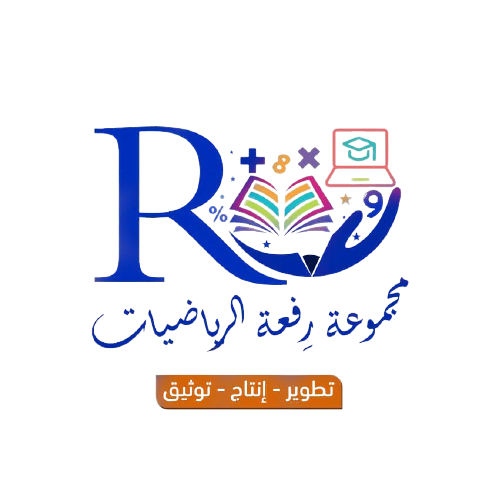 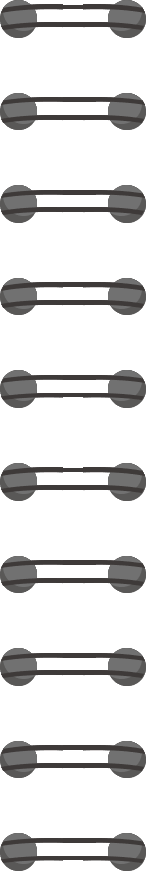 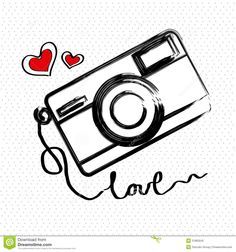 إيجاد النسبة المئوية ذهنياً
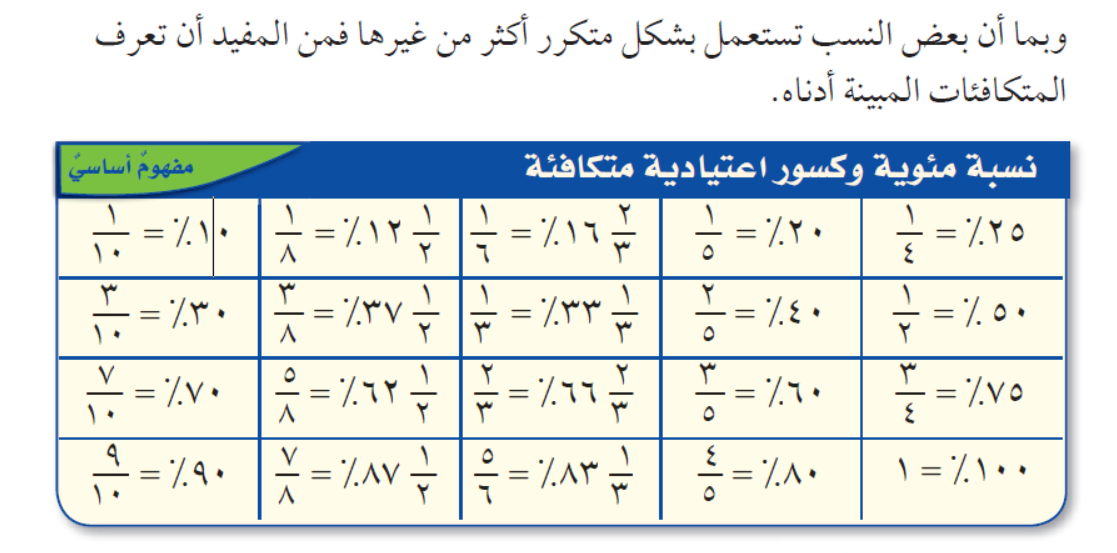 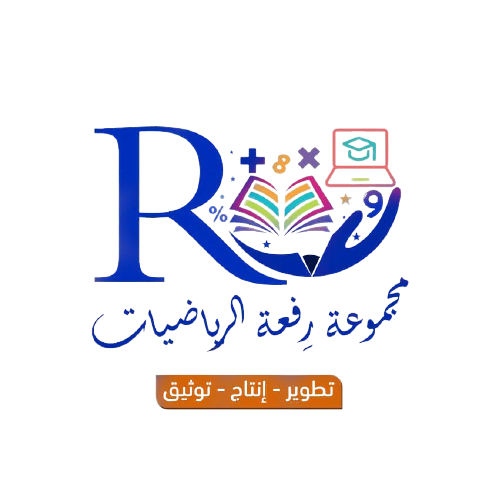 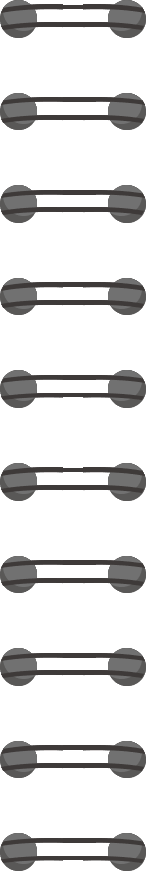 =
=
=
=
٢٥
١
٢٥
٥ × ٥
١
١٠
١
١٠
٢ × ٥
١
٤٠
٢
٧٠
٧
٧٠
٢ × ٥ × ٧
٧
٤٠
٢ × ٢ × ٢ × ٥
٢
١٠٠
٤
١٠٠
٢ × ٢ × ٥ × ٥
٤
١٠٠
١٠٠
٢ × ٢ × ٥ × ٥
١٠٠
٥
١٠٠
١٠٠
٢ × ٢ × ٥ × ٥
١٠٠
٢ × ٢ × ٥ × ٥
٥
١٠
١٠
١٠
١٠
=
=
=
=
أوجد الكسر الاعتيادي المكافئ لكل نسبة مئوية فيما يلي :
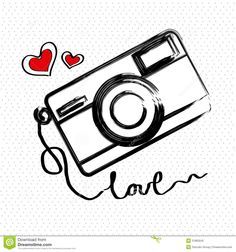 تمهيد
٢٥ ٪
=
١٠ ٪
=
٤٠ ٪
=
٧٠ ٪
=
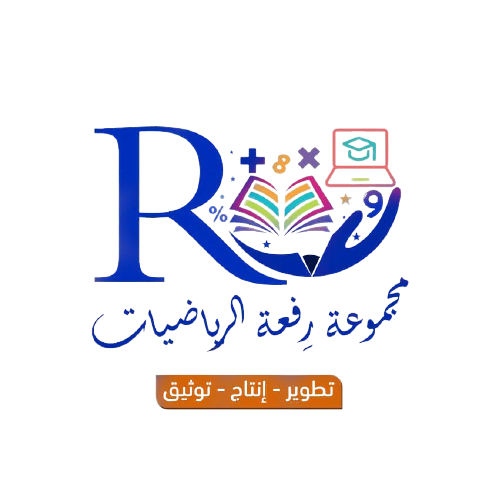 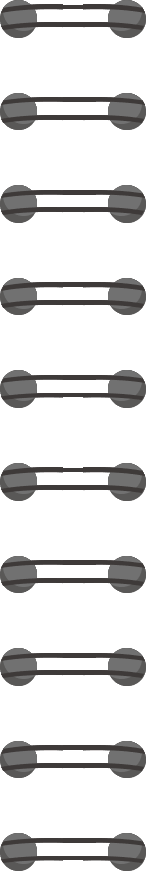 ١٠
١
١
٣
٨٠
٨
١٠٠
١٠٠
١٠٠
١٠٠
١٠
١٠
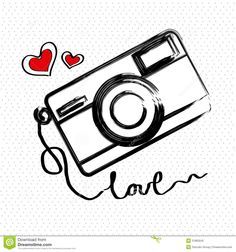 أوجد الكسر العشري المكافئ لكل نسبة مئوية فيما يلي :
تمهيد
١٠ ٪
٠.١
=
=
١ ٪
=
٠.٠١
٣ ٪
=
٠.٠٣
٨٠ ٪
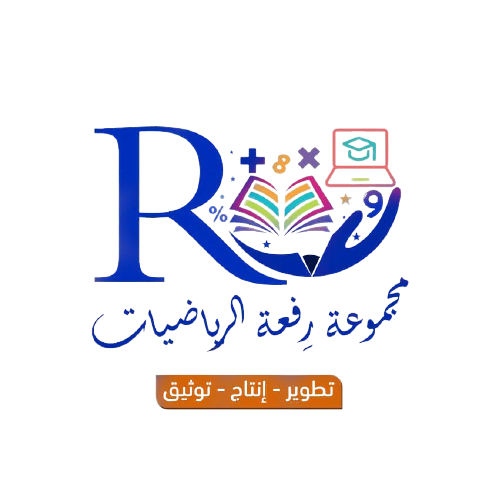 ٠.٨
=
=
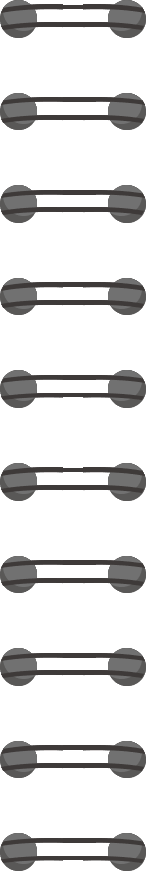 ٢٠
×
٨
×
١
١
٢
٣
٢
٤
٥
٨
٣٠
×
٢٤
×
احسب وبسرعة ما يأتي :
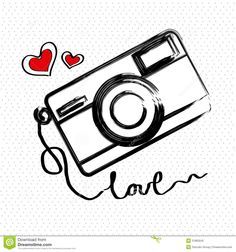 ( ٢٠ ÷ ٢ ) × ١ = ١٠ × ١ = ١٠
تمهيد
١٠
( ٨ ÷ ٤ ) × ١ = ٢ × ١ = ٢
٢
( ٣٠ ÷ ٥ ) × ٢ = ٦ × ٢ = ١٢
١٢
( ٢٤ ÷ ٨ ) × ٣ = ٣ × ٣ = ٩
٩
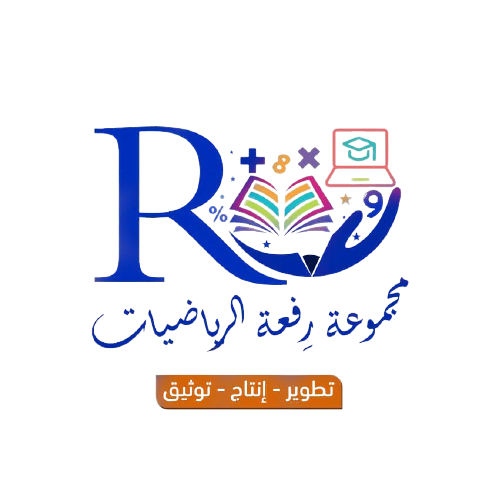 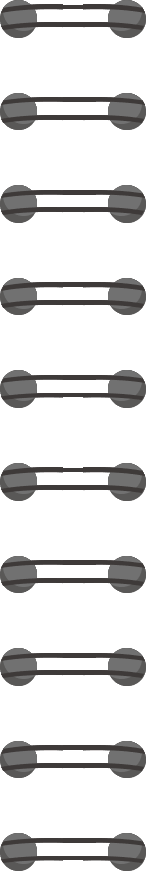 احسب وبسرعة ما يأتي :
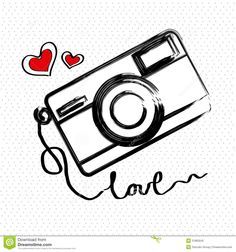 تمهيد
( ٢٠ ÷ ١٠ ) × ٢ = ٢ × ٢ = ٤
٠.٢ × ٢٠
٤
( ٣٠ ÷ ١٠ ) × ٥ = ٣ × ٥ = ١٥
٠.٥ × ٣٠
١٥
( ٦٠ ÷ ١٠ ) × ٨ = ٦ × ٨ = ٤٨
٠.٨ × ٦٠
٤٨
( ٤٠ ÷ ١٠٠ ) × ٢ = ٠.٤ × ٢ = ٠.٨
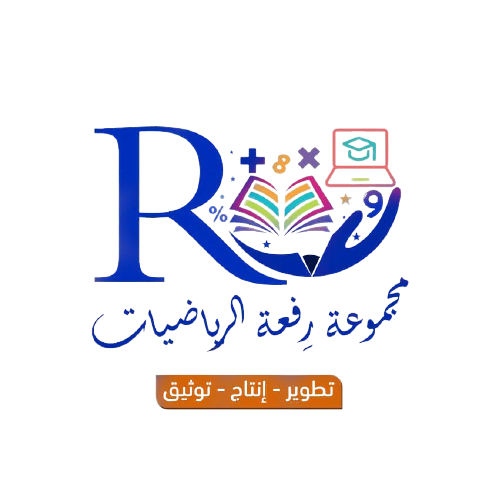 ٠.٠٢ × ٤٠
٠.٨
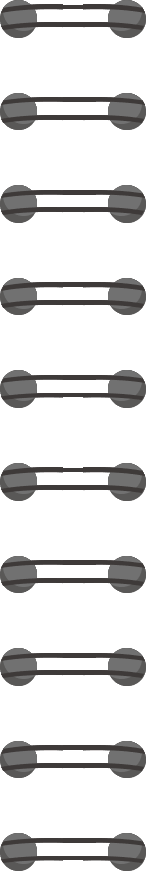 إيجاد النسب المئوية ذهنيا
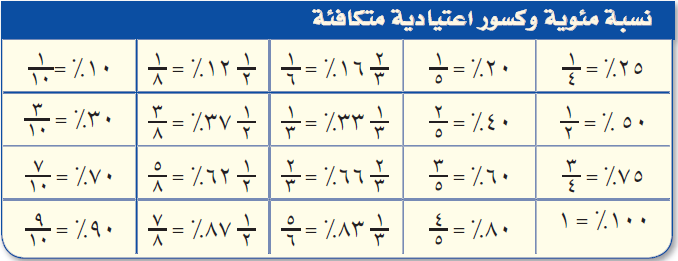 ١٠٪ = ٠.١
٤٪ = ٠.٠٤
٣٪ = ٠.٠٣
٢٪ = ٠.٠٢
١٪ = ٠.٠١
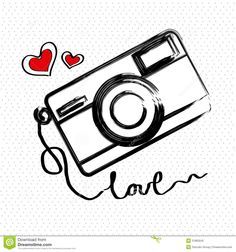 عندما تقوم بحساب نسبة مئوية شائعة مثل  ٢٥ ٪   ،  ١ ٪    فإنه من السهل عليك
 استعمال الكسر الاعتيادي المكافئ أو الكسر العشري المكافئ .
تمهيد
ويبين الجدول التالي بعض النسب التي تستعمل بشكل متكرر أكثر من غيرها .
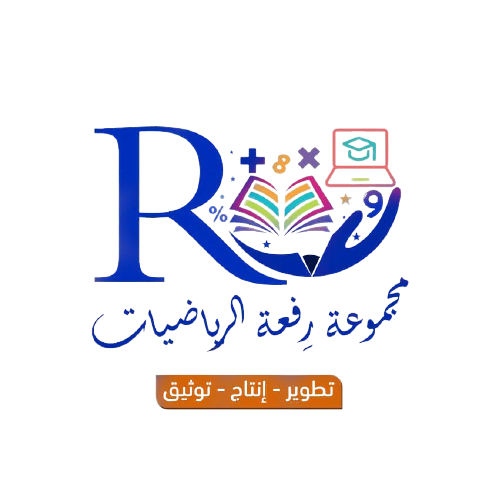 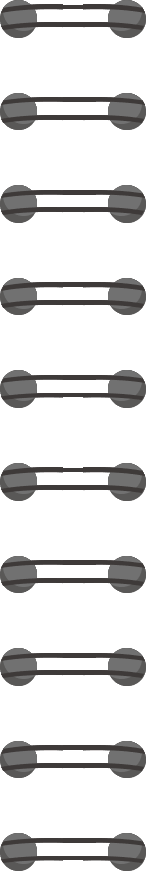 إيجاد النسب المئوية ذهنيا
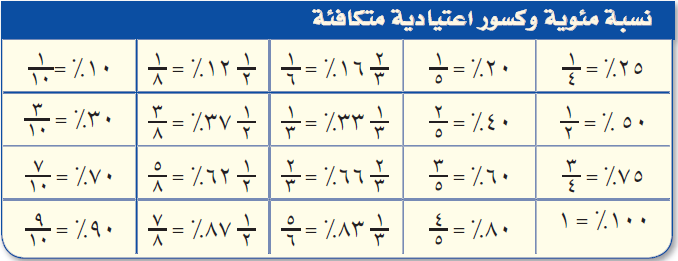 ١
١
٥
٥
=
٤٥
×
١٠٪ = ٠.١
٤٪ = ٠.٠٤
٣٪ = ٠.٠٣
٢٪ = ٠.٠٢
١٪ = ٠.٠١
مثال : احسب ذهنيا :
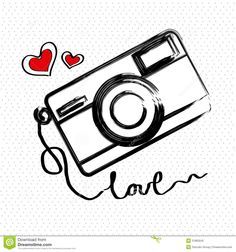 ٢٠٪ من ٤٥
٢٠٪ =
( ٤٥ ÷ ٥ ) × ١ = ٩ × ١ = ٩
٢٠٪ من٤٥ =
٩
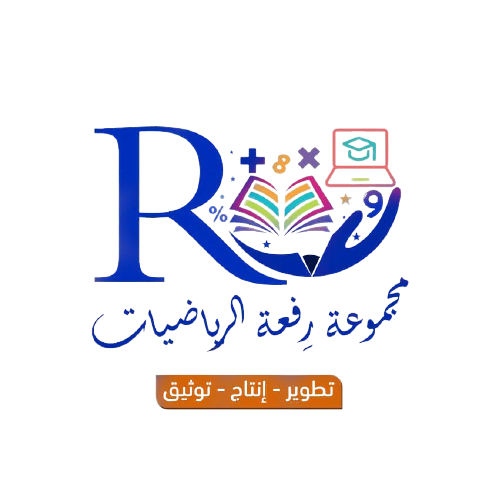 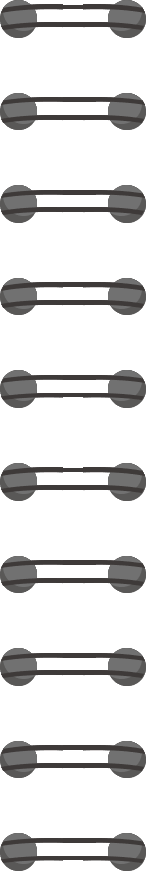 ٣٣٪ من ٩٣
٣٣٪
٣٣٪ من ٩٣ =
=
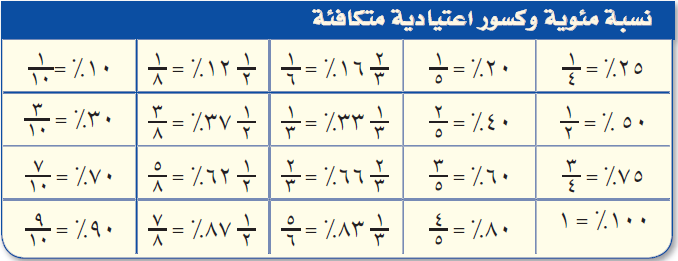 ١
١
١
١
١
٣
٣
٣
٣
٣
=
٩٣
×
١٠٪ = ٠.١
٤٪ = ٠.٠٤
٣٪ = ٠.٠٣
٢٪ = ٠.٠٢
١٪ = ٠.٠١
مثال : احسب ذهنيا :
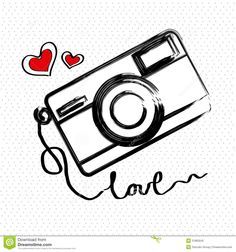 ( ٩٣ ÷ ٣ ) × ١ = ٣١ × ١ = ٣١
٣١
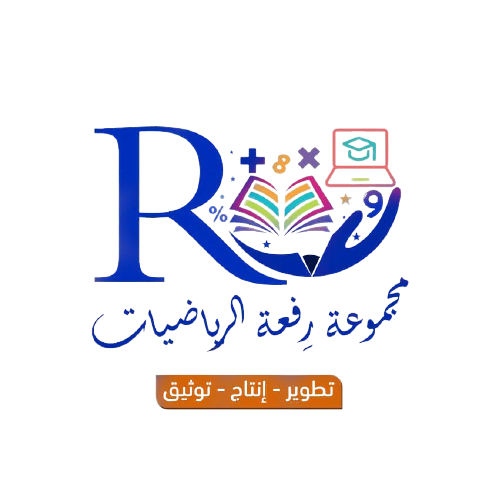 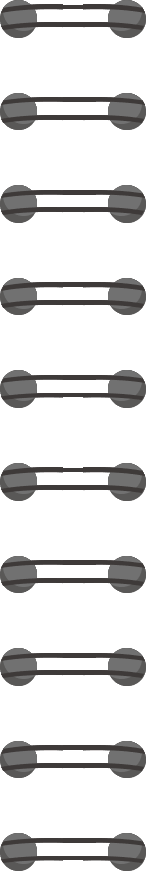 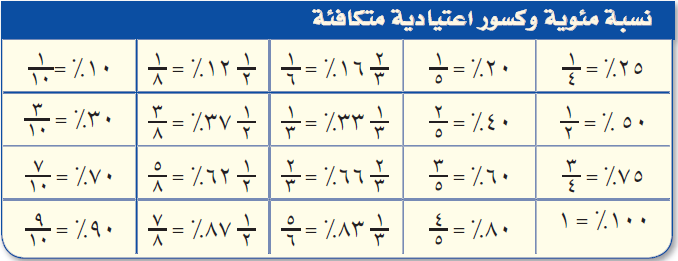 ١٠٪ = ٠.١
٤٪ = ٠.٠٤
٣٪ = ٠.٠٣
٢٪ = ٠.٠٢
١٪ = ٠.٠١
مثال : احسب ذهنيا :
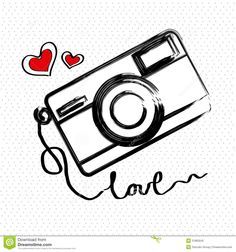 ١٠٪ من ٩٨
٠.١
١٠٪ =
( ٩٨ ÷ ١٠ ) × ١ = ٩.٨ × ١ = ٩.٨
٠.١ × ٩٨ =
١٠٪ من ٩٨ =
٩.٨
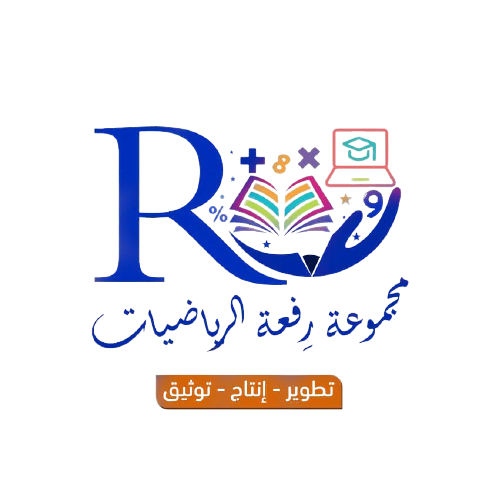 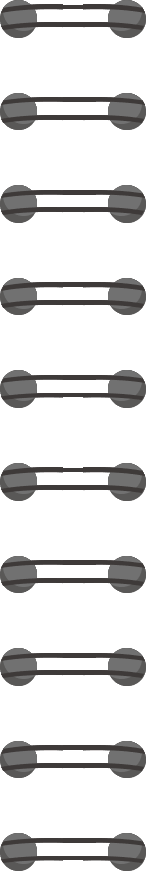 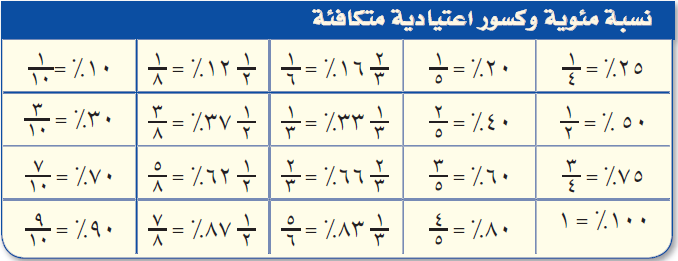 ١
١
٤
٤
=
٣٢
×
١٠٪ = ٠.١
٤٪ = ٠.٠٤
٣٪ = ٠.٠٣
٢٪ = ٠.٠٢
١٪ = ٠.٠١
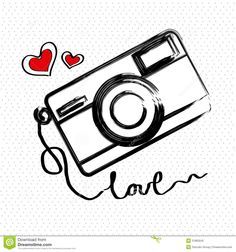 مثال : احسب ذهنيا :
٢٥٪ من ٣٢
تحقق من فهمك
٢٥٪ =
( ٣٢ ÷ ٤ ) × ١ = ٨ × ١ = ٨
٢٥٪ من ٣٢=
٨
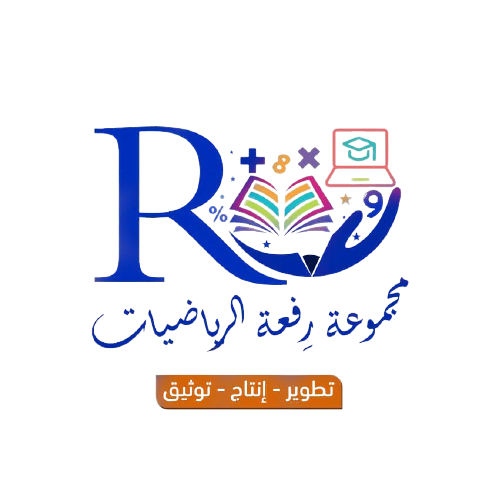 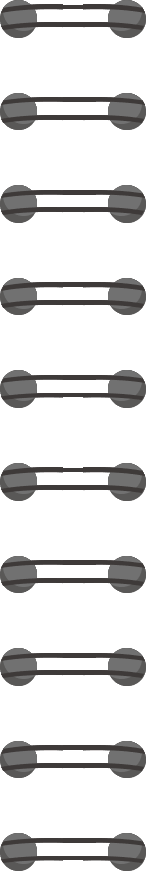 ١٢٪ من ١٦٠
١٢٪
=
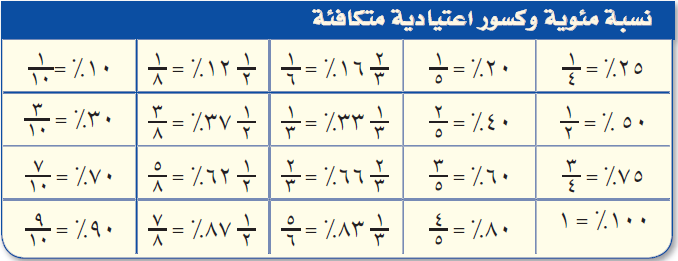 ١
١
١
١
٢
٨
٨
٢
=
١٦٠
×
١٠٪ = ٠.١
٤٪ = ٠.٠٤
٣٪ = ٠.٠٣
٢٪ = ٠.٠٢
١٪ = ٠.٠١
مثال : احسب ذهنيا :
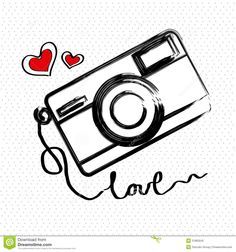 (١٦٠÷ ٨ ) × ١ = ٢٠ × ١ = ٢٠
٢٠
١٢٪ من ١٦٠ =
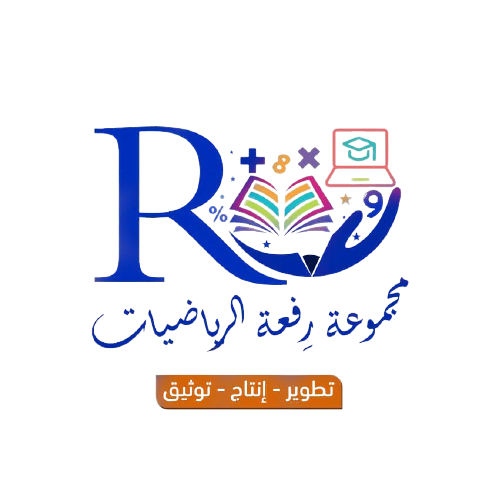 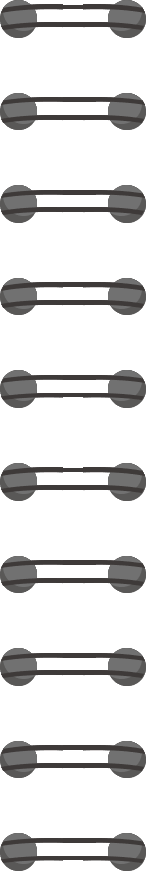 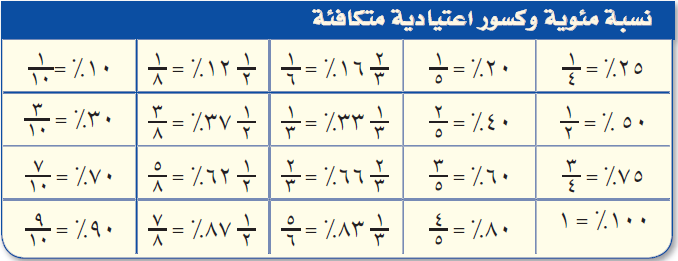 ٤
٤
٥
٥
=
٤٥
×
١٠٪ = ٠.١
٤٪ = ٠.٠٤
٣٪ = ٠.٠٣
٢٪ = ٠.٠٢
١٪ = ٠.٠١
مثال : احسب ذهنيا :
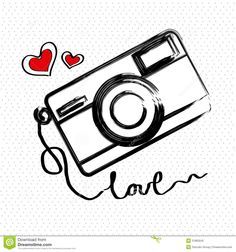 ٨٠٪ من ٤٥
تحقق من فهمك
٨٠٪ =
( ٤٥ ÷ ٥ ) × ٤ = ٩ × ٤ = ٣٦
٨٠٪ من ٤٥ =
٣٦
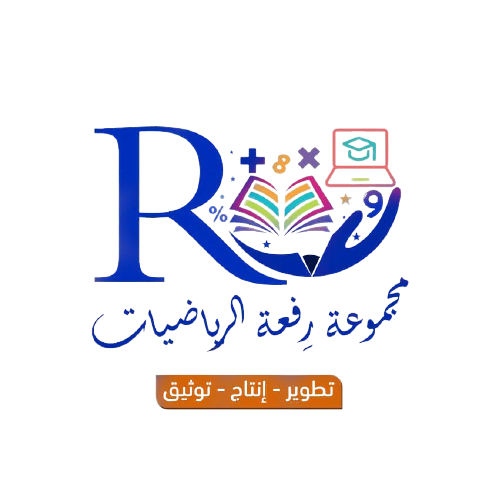 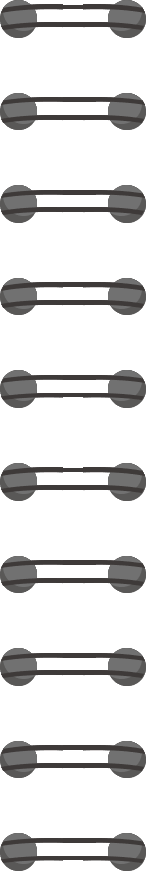 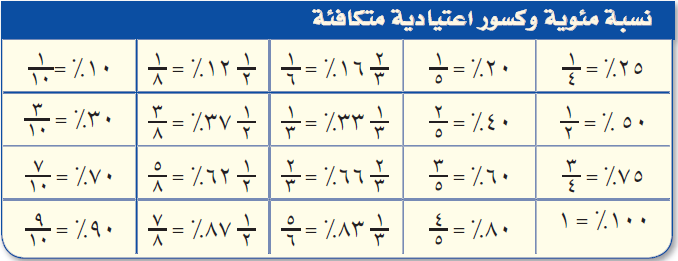 ١٠٪ = ٠.١
٤٪ = ٠.٠٤
٣٪ = ٠.٠٣
٢٪ = ٠.٠٢
١٪ = ٠.٠١
مثال : احسب ذهنيا :
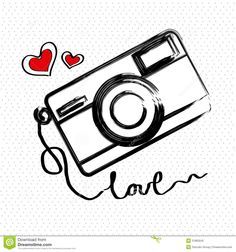 ١٠٪ من ٦٥
١٠٪ =
٠.١
( ٦٥ ÷ ١٠ ) × ١ = ٦.٥ × ١ = ٦.٥
٠.١ × ٦٥ =
١٠٪ من ٦٥ =
٦.٥
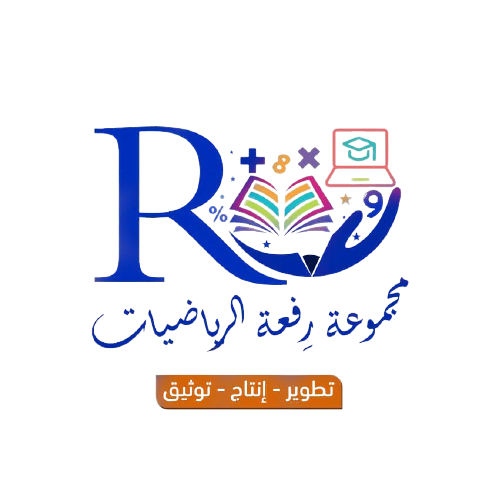 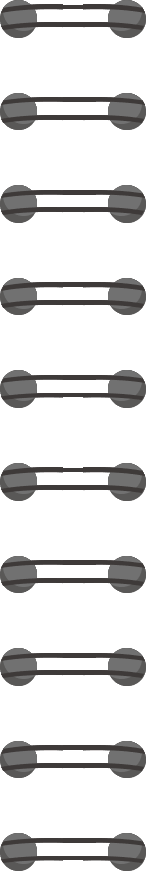 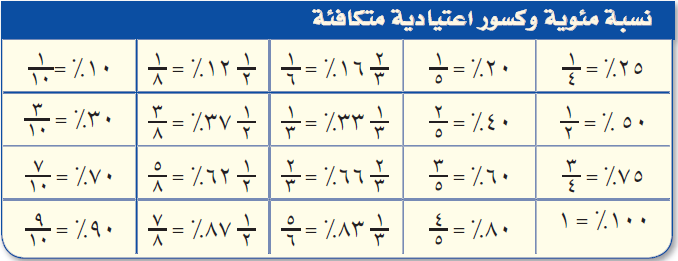 ١٠٪ = ٠.١
٤٪ = ٠.٠٤
٣٪ = ٠.٠٣
٢٪ = ٠.٠٢
١٪ = ٠.٠١
مثال : احسب ذهنيا :
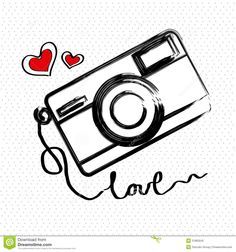 ١٪ من ٤٥٠
٠.٠١
١٪ =
( ٤٥٠ ÷ ١٠٠) × ١ = ٤.٥× ١ = ٤.٥
٠.٠١ × ٤٥٠ =
١٪ من ٤٥٠ =
٤.٥
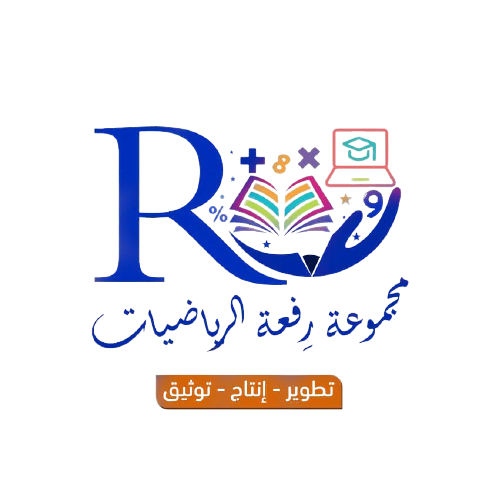 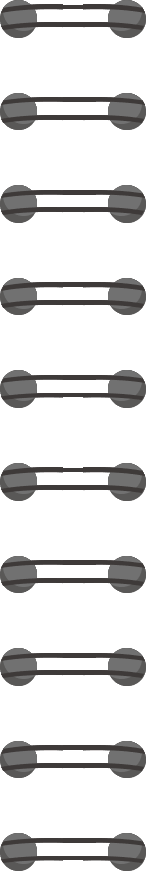 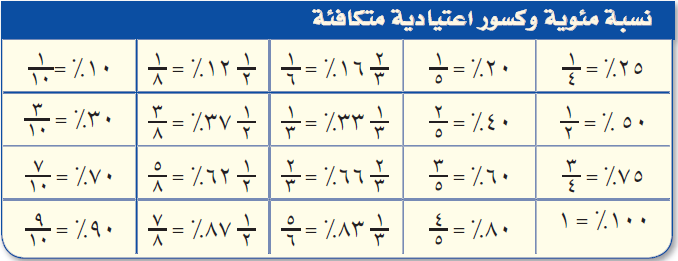 ١٠٪ = ٠.١
٤٪ = ٠.٠٤
٣٪ = ٠.٠٣
٢٪ = ٠.٠٢
١٪ = ٠.٠١
مثال : احسب ذهنيا :
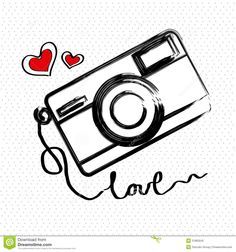 ٣٪ من ٢٢
٠.٠٣
٣٪ =
( ٢٢ ÷ ١٠٠) × ٣ = ٠.٢٢× ٣ = ٠.٦٦
٠.٠٣ × ٢٢ =
٣٪ من ٢٢ =
٠.٦٦
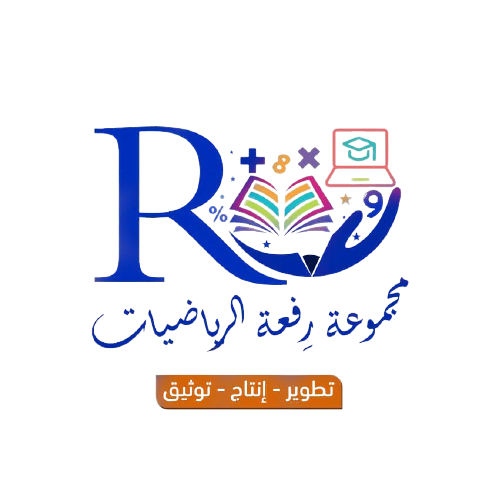 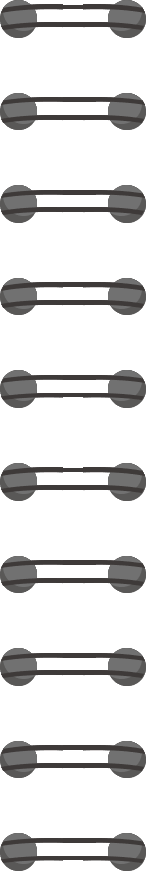 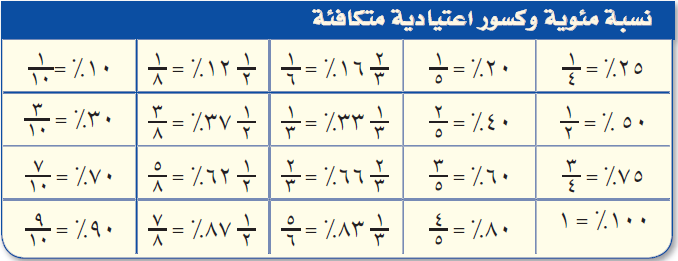 ١
١
٢
٢
=
١٢٠
×
١٠٪ = ٠.١
٤٪ = ٠.٠٤
٣٪ = ٠.٠٣
٢٪ = ٠.٠٢
١٪ = ٠.٠١
مثال : احسب ذهنيا :
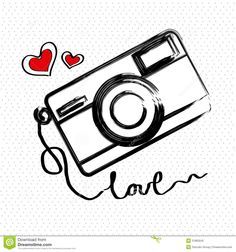 ٥٠٪ من ١٢٠
تاكد
٥٠٪ =
( ١٢٠ ÷ ٢ ) × ١ = ٦٠ × ١ = ٦٠
٥٠٪ من ١٢٠ =
٦٠
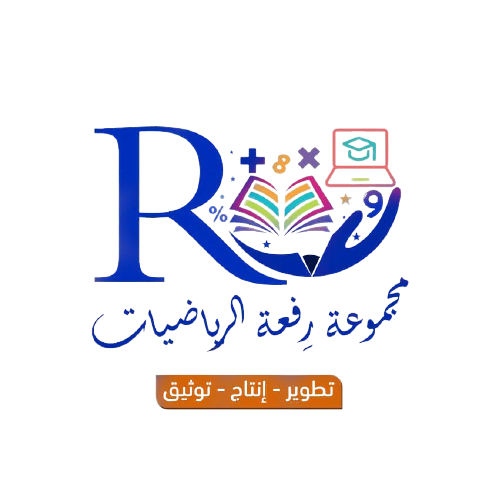 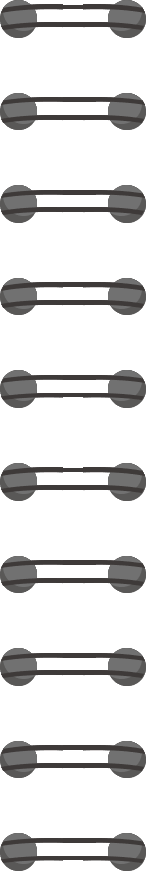 ٣٧٪ من ٦٠
٣٧٪
٣٧٪ من ٦٠ =
=
١
٣
٣
١
١
٢
٨
٨
٢
٢
=
٦٠
×
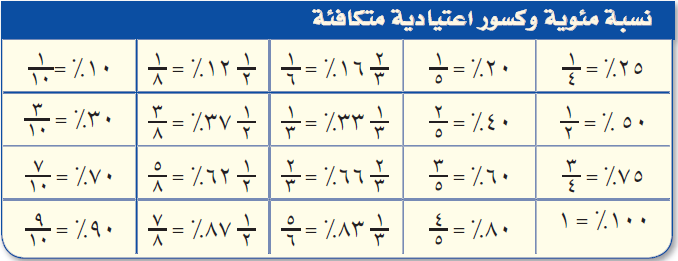 ١٠٪ = ٠.١
٤٪ = ٠.٠٤
٣٪ = ٠.٠٣
٢٪ = ٠.٠٢
١٪ = ٠.٠١
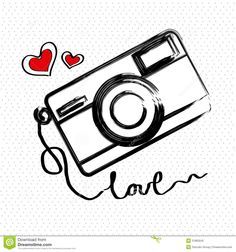 مثال : احسب ذهنيا :
تاكد
(٦٠÷ ٨ ) × ٣ = ٧.٥ × ٣ = ٢٢.٥
٢٢.٥
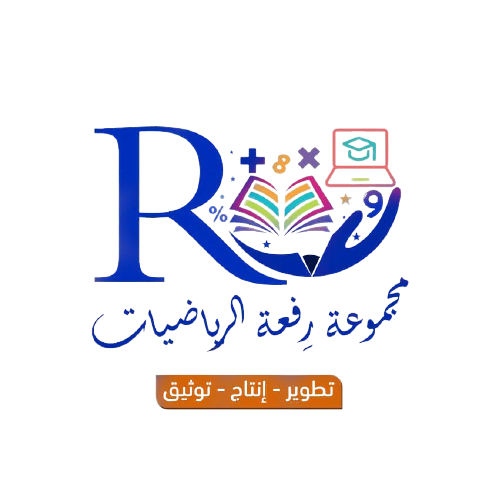 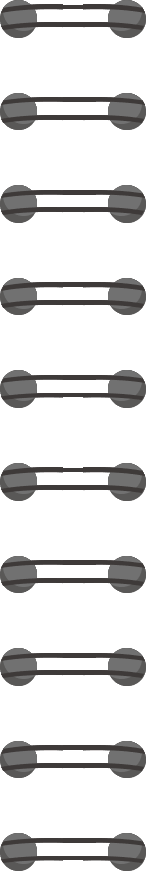 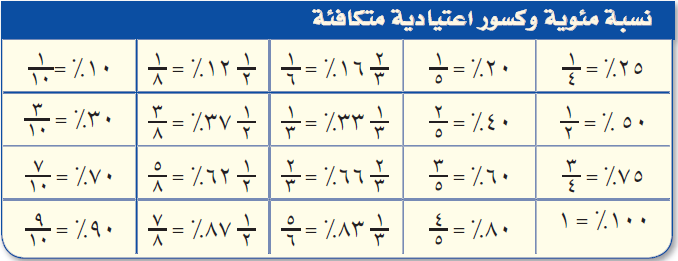 إيجاد النسب المئوية ذهنيا
١٠٪ = ٠.١
٤٪ = ٠.٠٤
٣٪ = ٠.٠٣
٢٪ = ٠.٠٢
١٪ = ٠.٠١
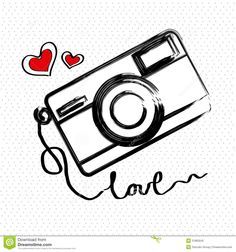 مثال : احسب ذهنيا :
٢٪ من ٦٣٠
تاكد
٠.٠٢
٢٪ =
( ٦٣٠ ÷ ١٠٠) × ٢ = ٦.٣× ٢ = ١٢.٦
٠.٠٢ × ٦٣٠ =
٢٪ من ٦٣٠ =
١٢.٦
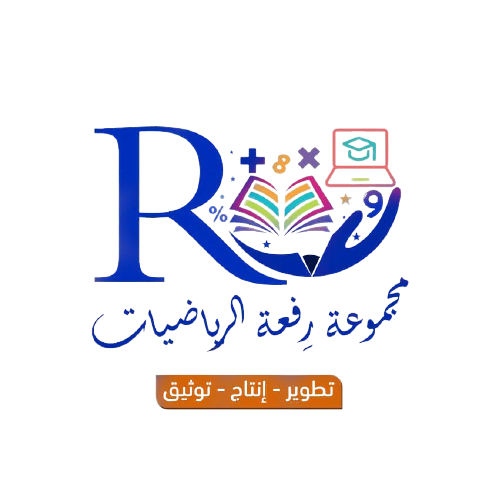 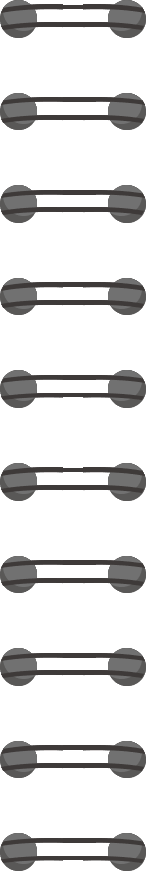 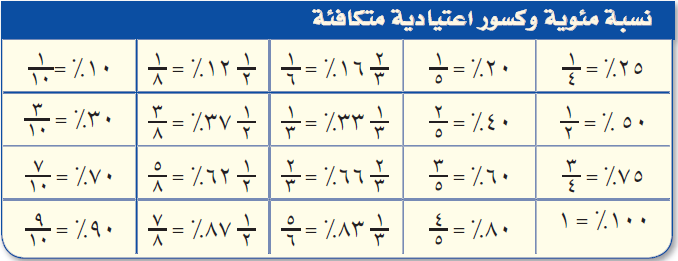 ١
١
٥
٥
٢٠
٢
١٠٠
١٠
=
١٥.٥
×
١٠٪ = ٠.١
٤٪ = ٠.٠٤
٣٪ = ٠.٠٣
٢٪ = ٠.٠٢
١٪ = ٠.٠١
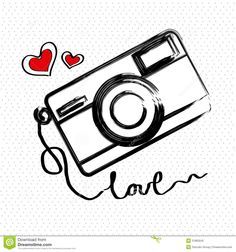 باع صاحب محل للأقمشة ٢٠٪ من أحد الأنواع . إذا كان لديه ١٥.٥٠ . 
فأوجد عدد الأمتار المبيعة بطريقتين .
تحقق من فهمك
الطريقة الثانية
الطريقة الأولى
٢٠٪ =
٠.٢
٢٠٪ =
٢٠٪ من ١٥.٥٠ =
٢٠٪ من ١٥.٥ =
٠.٢ × ١٥.٥ =
٣.١
٢٠ ٪
٠.٢
=
=
٣.١
٣.١ م
٣.١ م
عدد الأمتار المبيعة =
عدد الأمتار المبيعة =
( ١٥.٥ ÷ ١٠ ) × ٢ = ١.٥٥ × ٢ = ٣.١
(١٥.٥ ÷ ٥) × ١= ٣.١ × ١= ٣.١
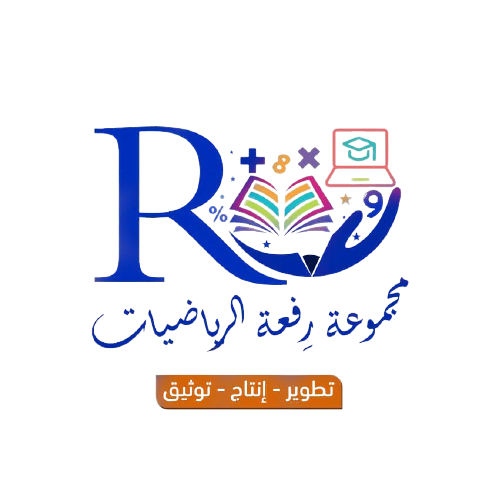 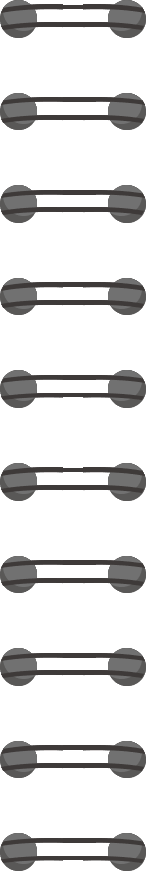 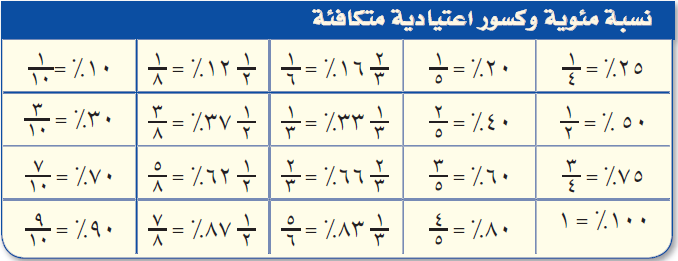 ١
١
٤
٤
١٦٨٠٠٠
=
×
١٠٪ = ٠.١
٤٪ = ٠.٠٤
٣٪ = ٠.٠٣
٢٪ = ٠.٠٢
١٪ = ٠.٠١
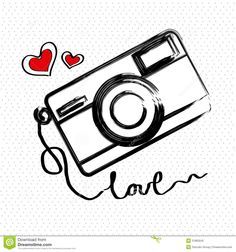 يحصل مؤلف على ٢٥٪ من إجمالي مبيعات كتابه . فإذا كان المبلغ الإجمالي
 ١٦٨٠٠٠ ريال . فما المبلغ الذي يحصل عليه ؟
تاكد
٢٥٪ =
٢٥٪ من ١٦٨٠٠٠ =
٤٢٠٠٠
المبلغ الذي يحصل عليه =
٤٢٠٠٠ ريال
( ١٦٨٠٠٠ ÷ ٤ ) × ١ = ٤٢٠٠٠ × ١ = ٤٢٠٠٠
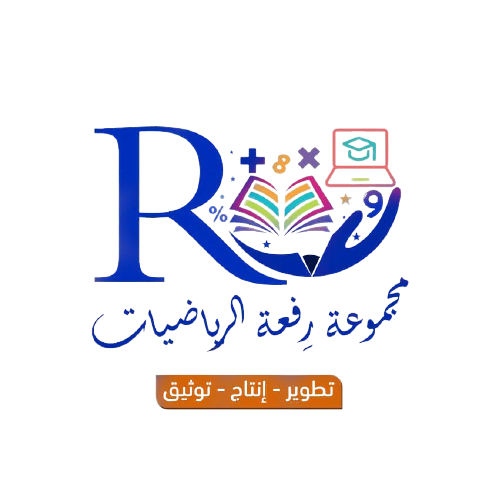 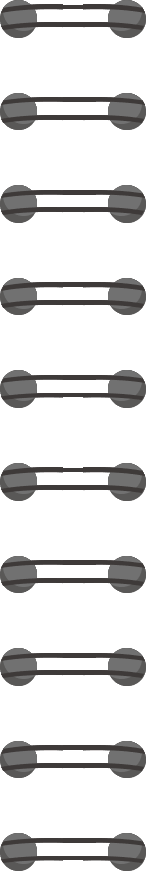 ١٦٪ من ٥٤
١٦٪
١٦٪ من ٥٤ =
=
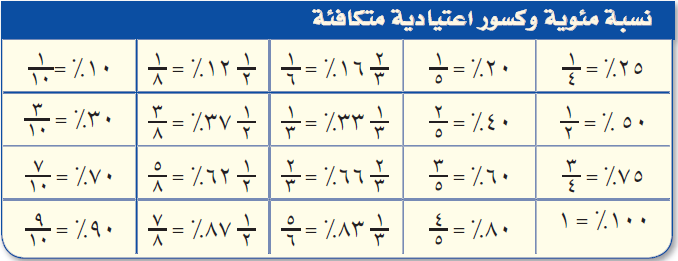 ٢
١
١
٢
٢
٣
٦
٦
٣
٣
=
٥٤
×
١٠٪ = ٠.١
٤٪ = ٠.٠٤
٣٪ = ٠.٠٣
٢٪ = ٠.٠٢
١٪ = ٠.٠١
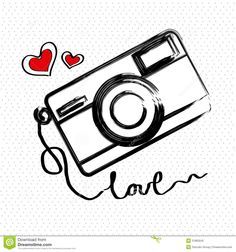 مثال : احسب ذهنيا :
تدرب
(٥٤÷ ٦ ) × ١ = ٩ × ١ = ٩
٩
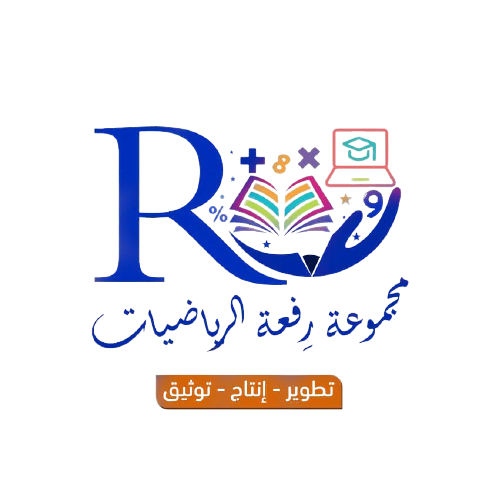 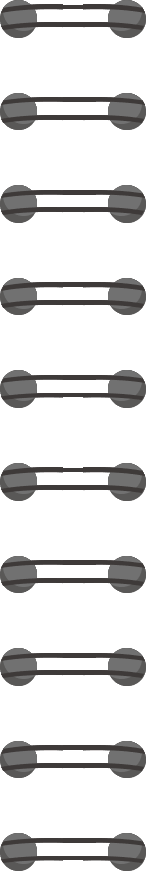 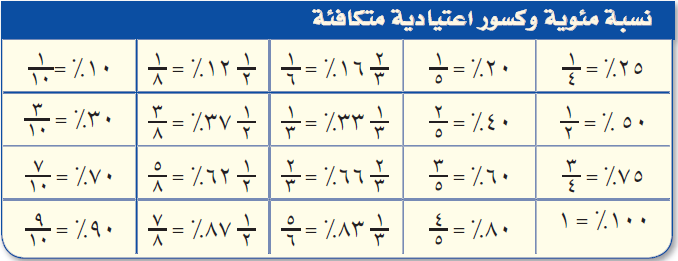 ١٠٪ = ٠.١
٤٪ = ٠.٠٤
٣٪ = ٠.٠٣
٢٪ = ٠.٠٢
١٪ = ٠.٠١
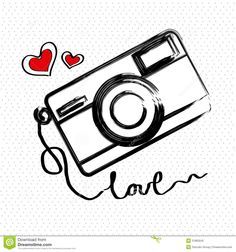 مثال : احسب ذهنيا :
١٠٪ من ٥٧
تدرب
٠.١
١٠٪ =
( ٥٧ ÷ ١٠ ) × ١ = ٥.٧ × ١ = ٥.٧
٠.١ × ٥٧ =
١٠٪ من ٥٧ =
٥.٧
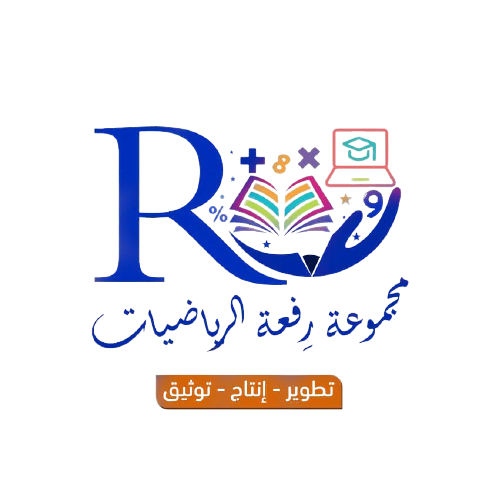 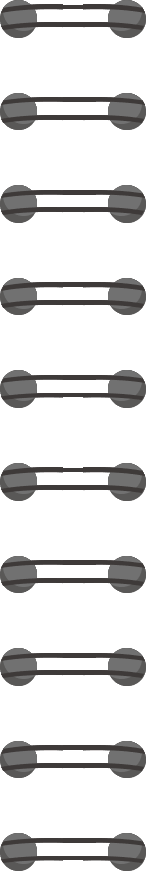 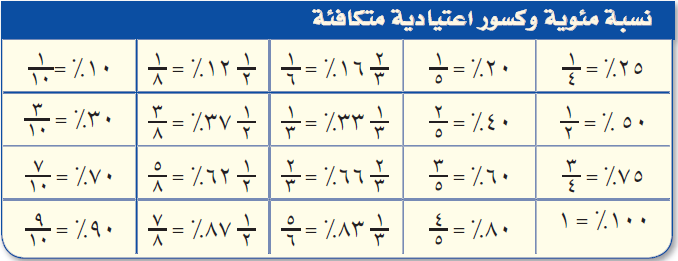 ١٠٪ = ٠.١
٤٪ = ٠.٠٤
٣٪ = ٠.٠٣
٢٪ = ٠.٠٢
١٪ = ٠.٠١
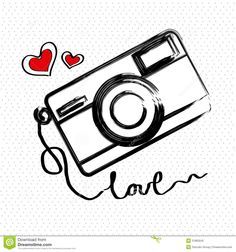 مثال : احسب ذهنيا :
٣٪ من ١٣٠
تدرب
٠.٠٣
٣٪ =
( ١٣٠ ÷ ١٠٠) × ٣ = ١.٣× ٣ = ٣.٩
٠.٠٣ × ١٣٠ =
٢٪ من ١٣٠ =
٣.٩
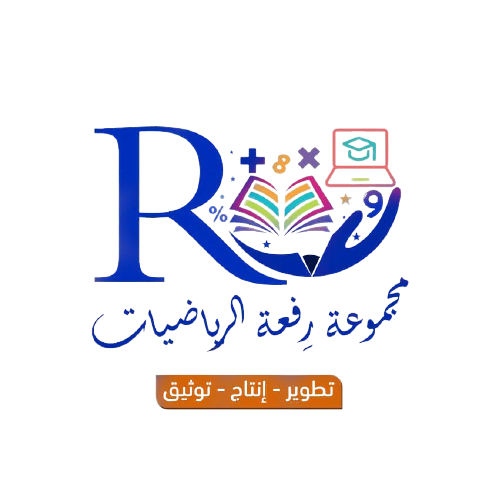 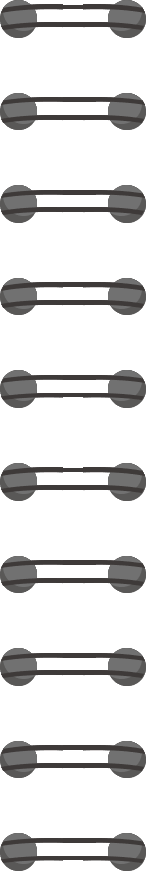 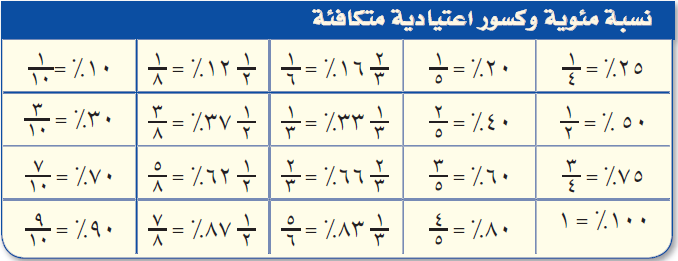 ١٠٪ = ٠.١
٤٪ = ٠.٠٤
٣٪ = ٠.٠٣
٢٪ = ٠.٠٢
١٪ = ٠.٠١
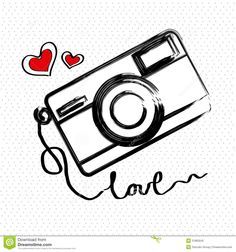 إذا كان ١٠٪ من رحلات  السياحة في أحد البلدان تتضمن زيارة متحف ، 
وكان عدد الرحلات ٩٢٠ رحلة . فما عدد الرحلات التي تتضمن زيارة متحف ؟
تدرب
١٠٪ =
٠.١
١٠٪ من ٩٢٠ =
٠.١ × ٩٢٠ =
٩٢
عدد الرحلات للمتحف =
٩٢ رحلة
( ٩٢٠ ÷ ١٠ ) × ١ = ٩٢ × ١ = ٩٢
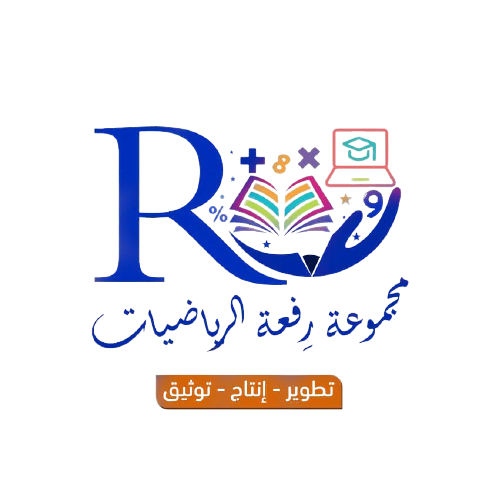 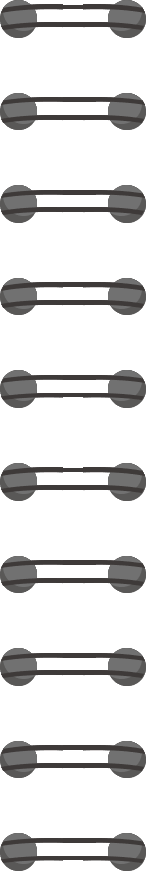 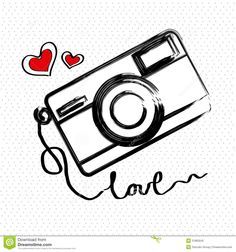 يبلغ طول نهر الأمازون ٤٠٠٠ميل تقريبا . 
ما طول نهر النيل إذا كان يعادل ١٠٤٪ من نهر الأمازون ؟
تدرب
١٠٤٪ =
١.٠٤
١٠٤٪ من ٤٠٠٠ =
١.٠٤ × ٤٠٠٠ =
٤١٦٠
طول نهر النيل =
٤١٦٠ ميل
( ٤٠٠٠ ÷ ١٠٠ ) × ١.٠٤ = ٤٠ × ١.٠٤ = ٤١٦٠
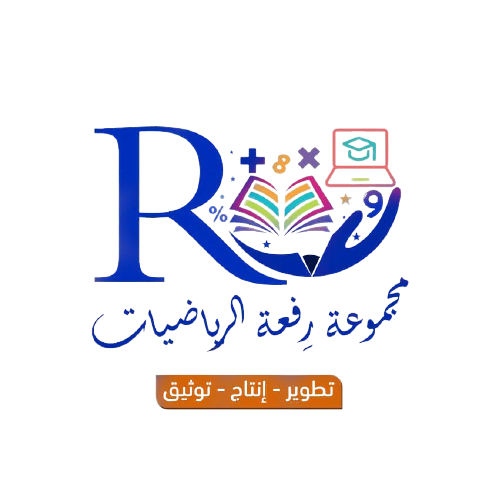 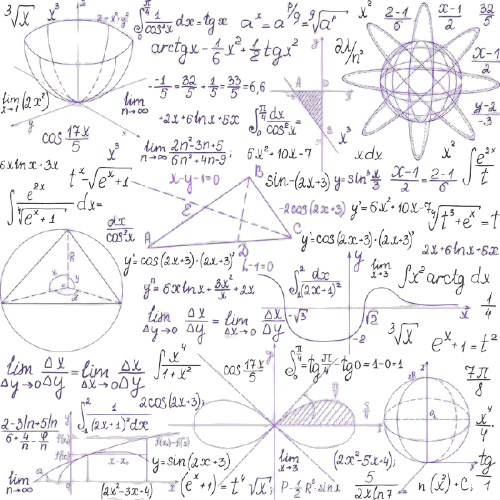 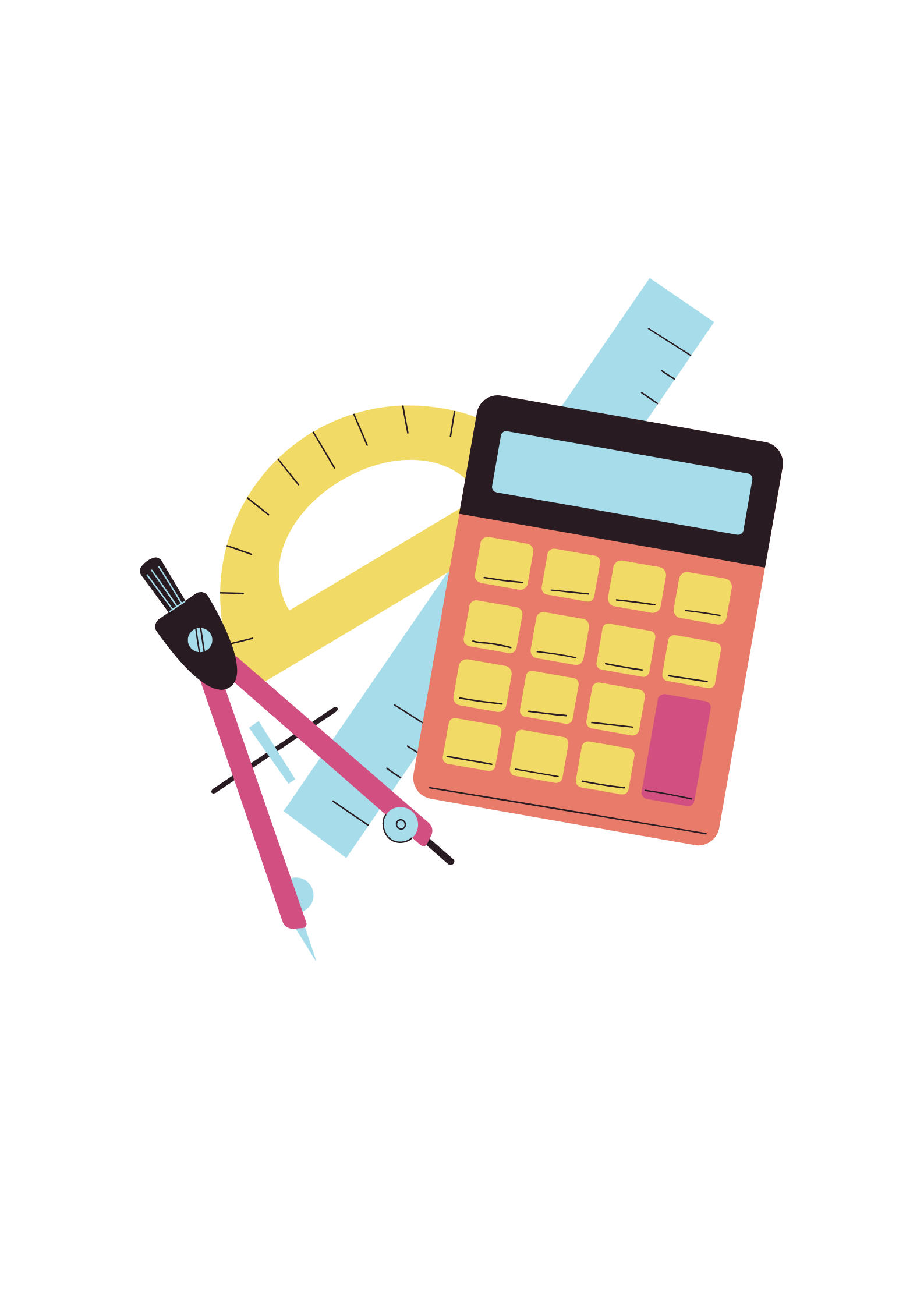 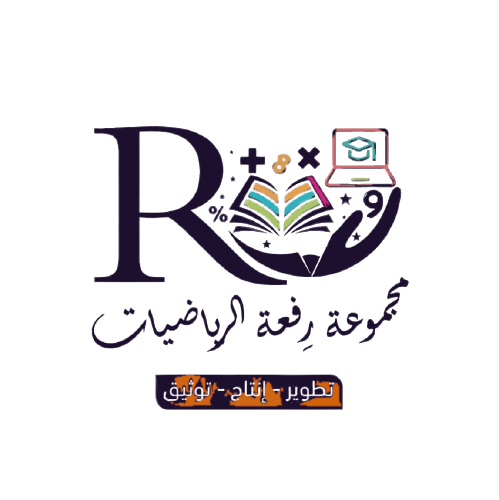